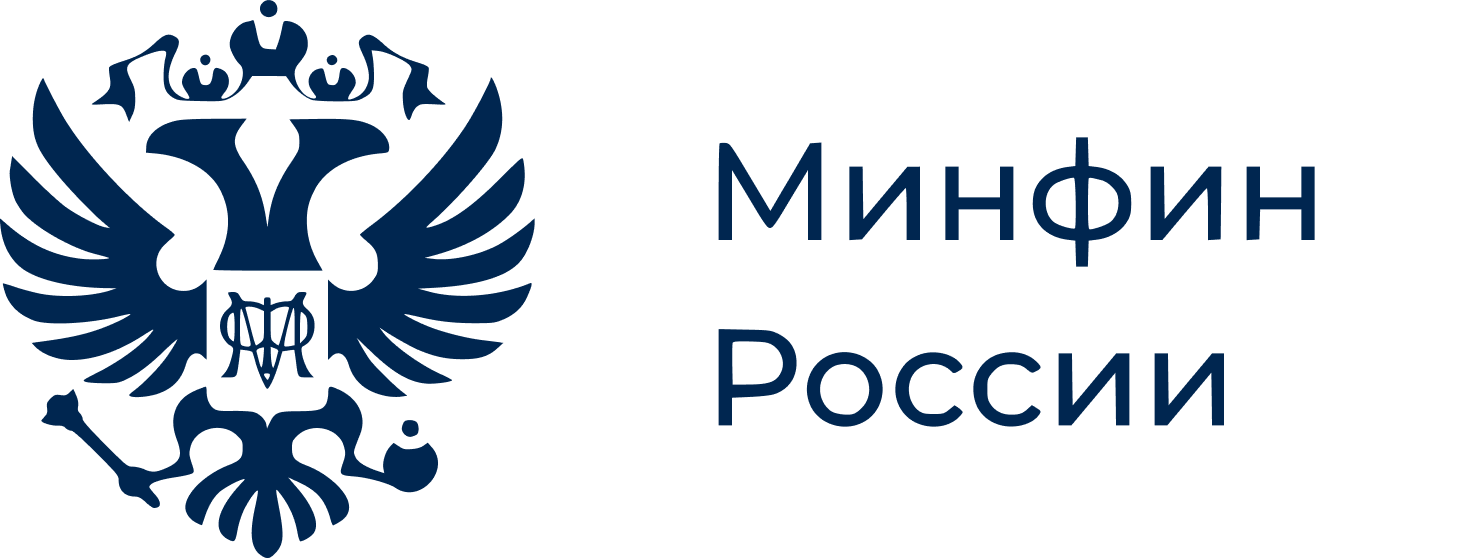 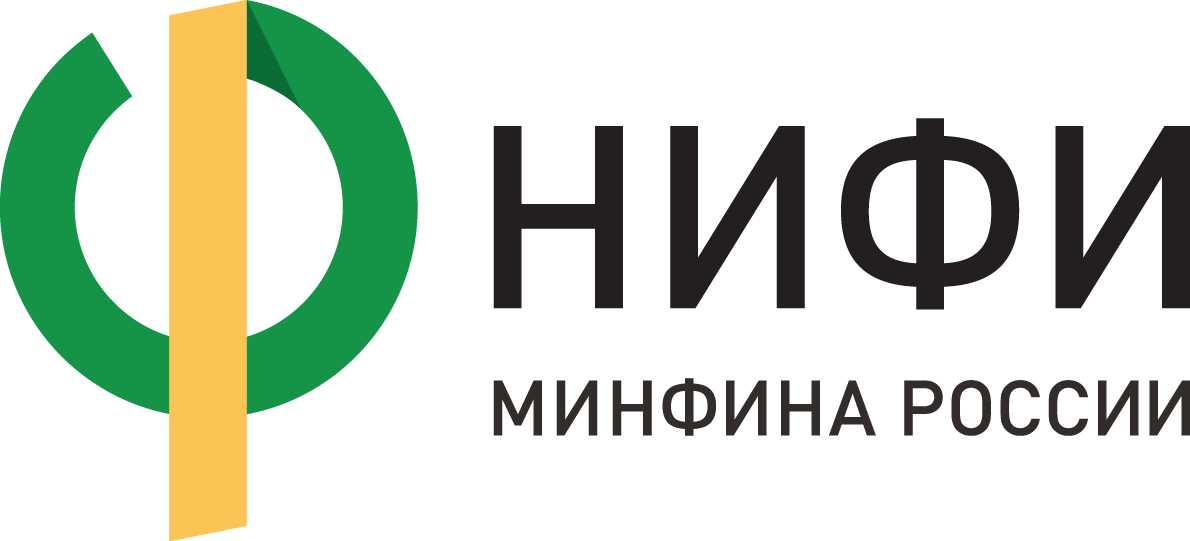 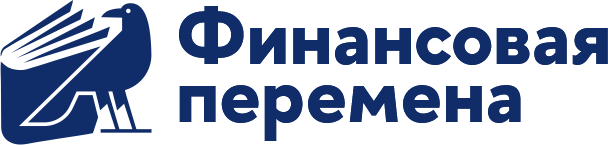 Всероссийская научно-практическая конференция 
«Формирование финансовой культуры в условиях цифровизации:
 смыслы, практики, результаты»
Секция 1:«Лучшие практики развития финансовой культуры в системе общего и среднего профессионального образования»
Москва
2025
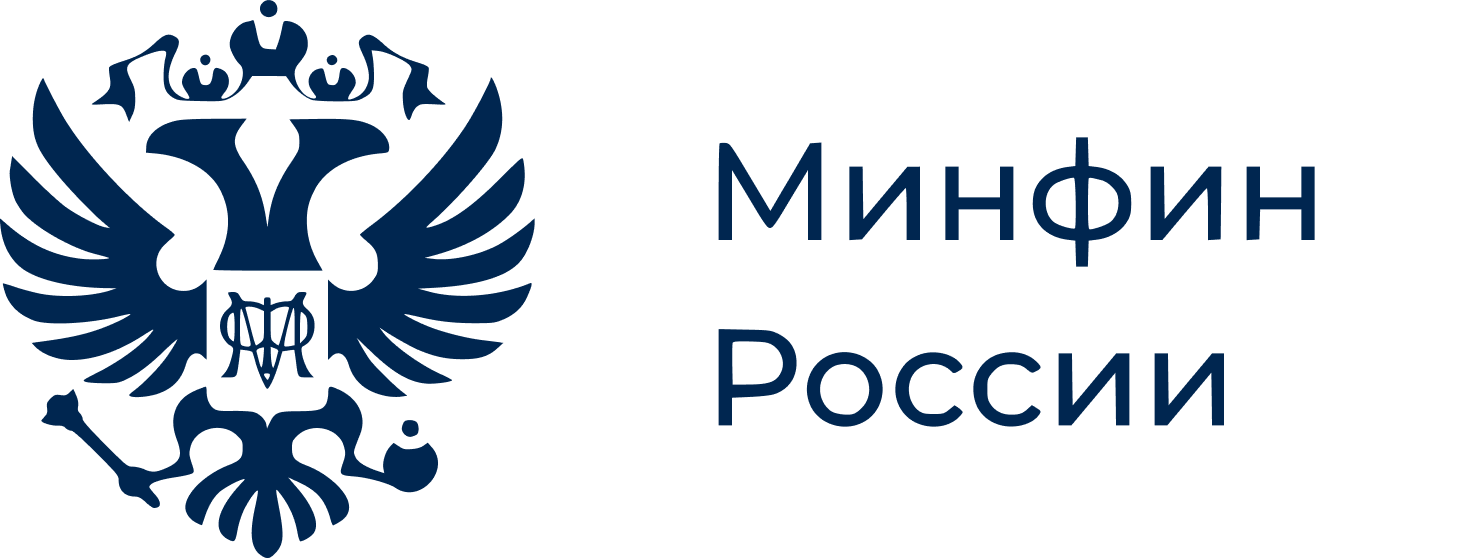 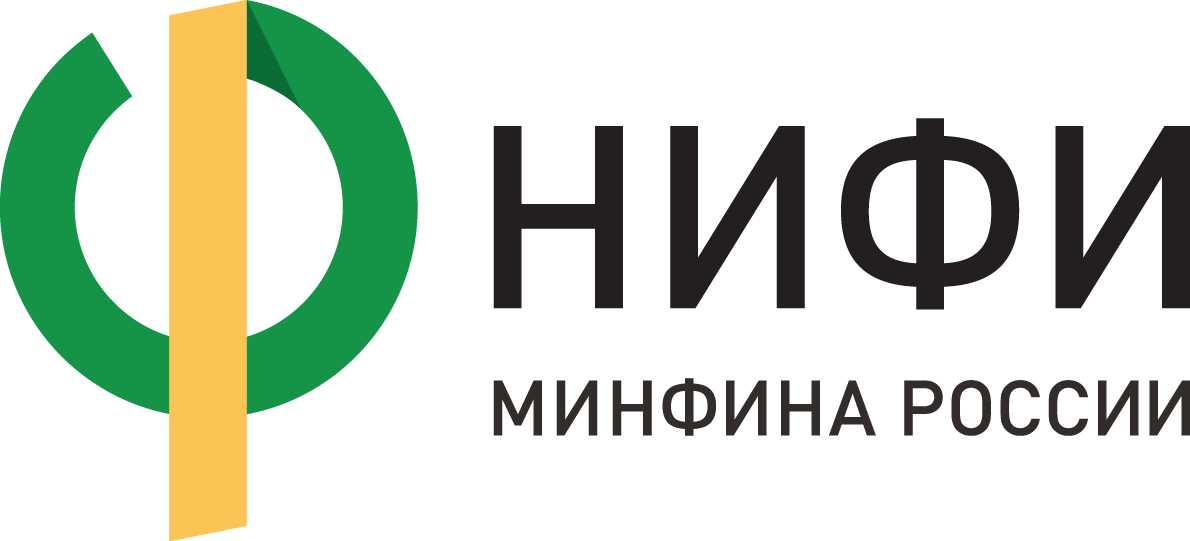 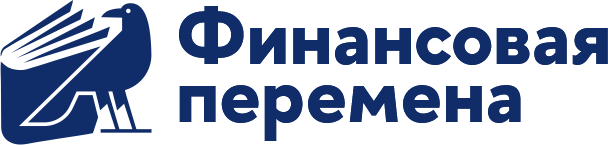 Всероссийская научно-практическая конференция 
«Формирование финансовой культуры в условиях цифровизации:
 смыслы, практики, результаты»
Тема: «Внеаудиторное занятие «Грамотный покупатель»Номинация: Лучшее методическое обеспечение реализации программы  по финансовой грамотности (категория: Педагоги образовательных организаций, реализующих образовательные программы среднего профессионального образования)
Шевелева Галина Николаевна, преподаватель, ОБПОУ «Курский автотехнический колледж»
Москва
2025
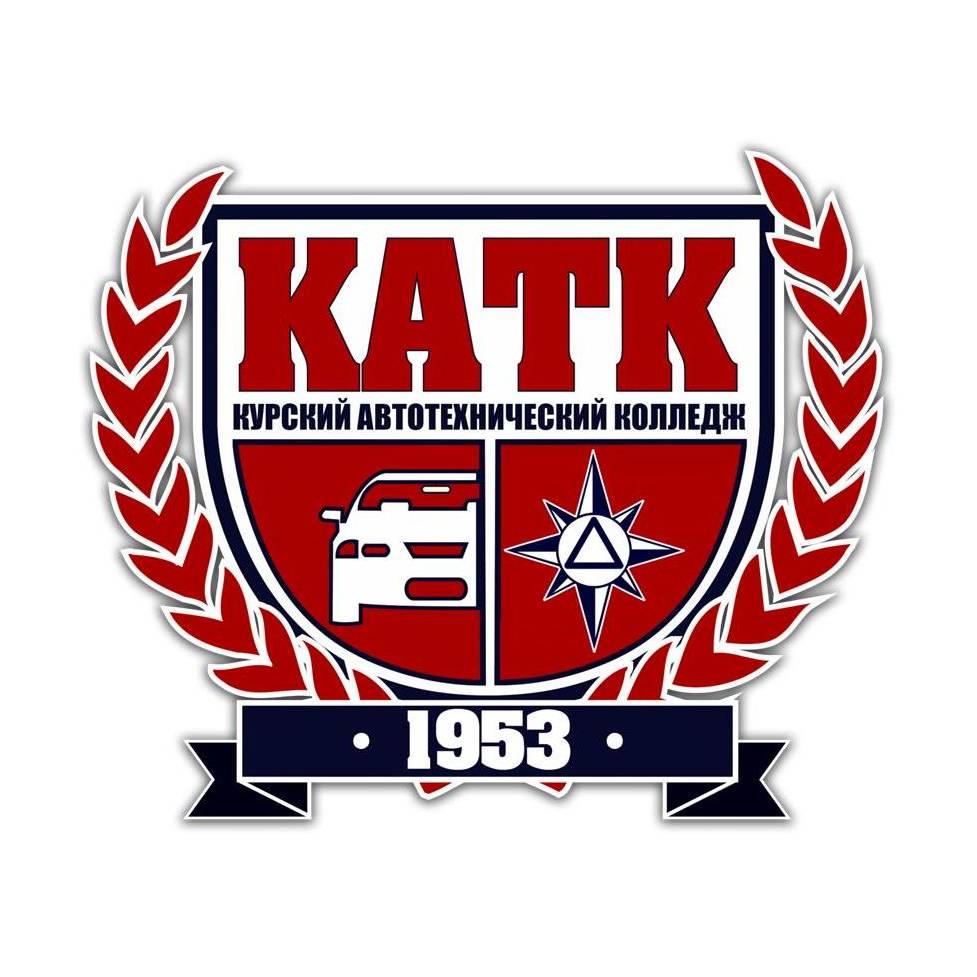 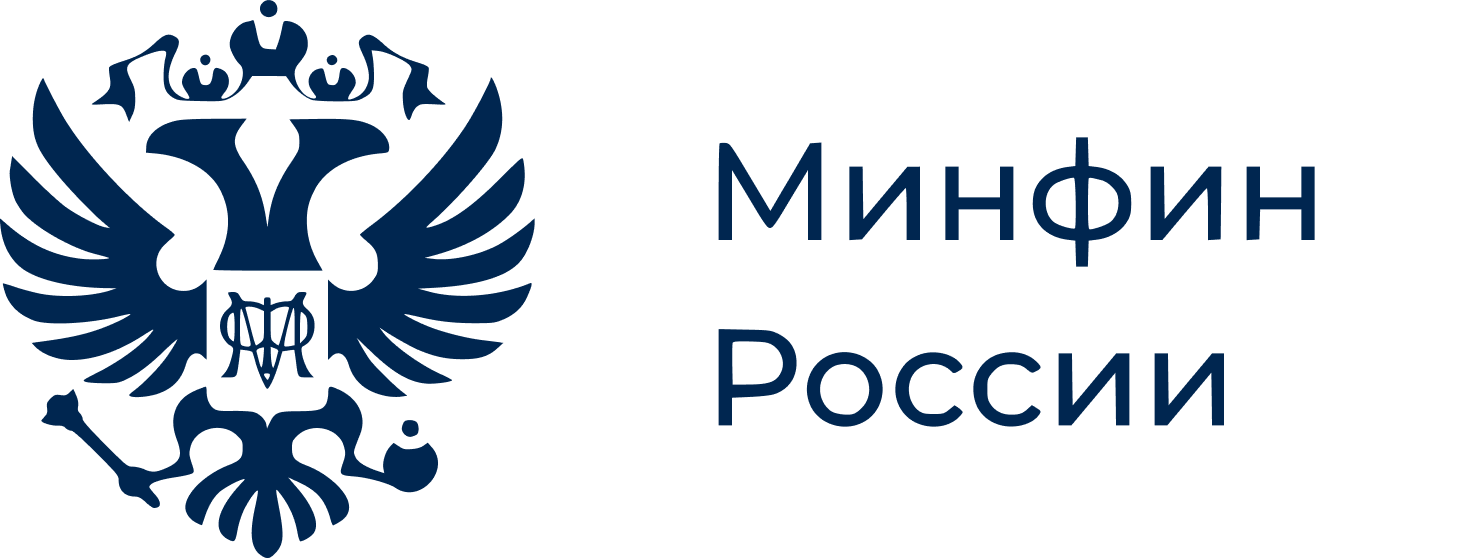 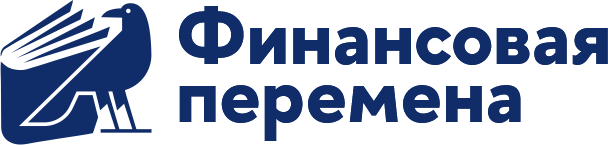 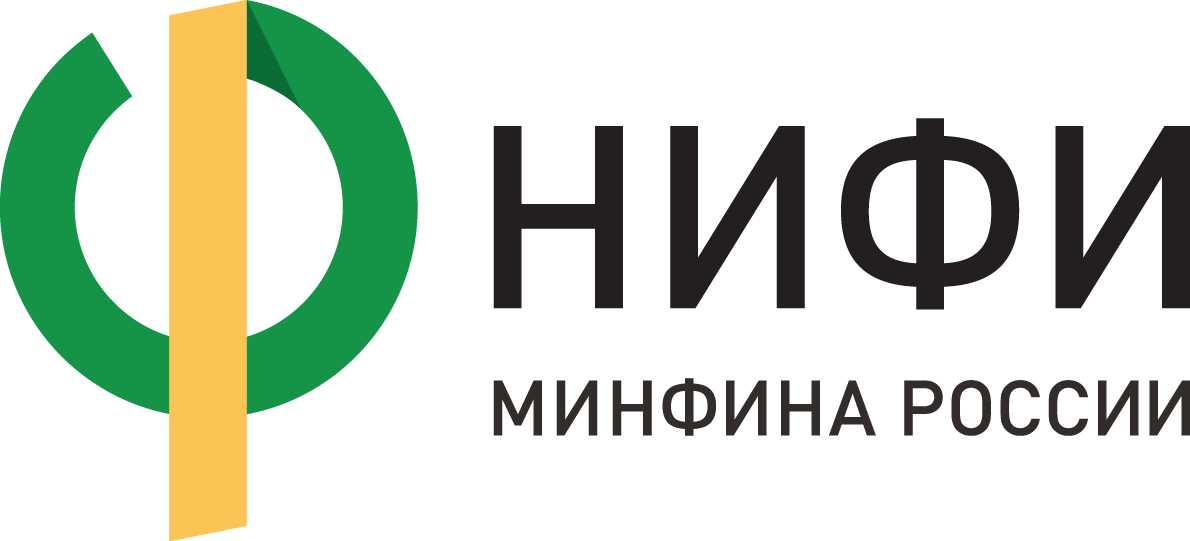 Цели:
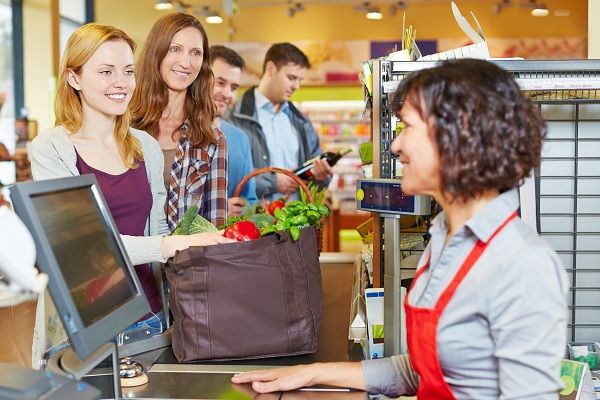 создание основ для формирования у студентов колледжа и учащихся школ установок на выработку моделей   финансово грамотного поведения в сфере защиты прав потребителей при покупке товаров и услуг, как необходимого условия повышения уровня и качества жизни;
формирование готовности отстаивать свои права потребителя,  и при необходимости подавать жалобу на некачественные товары и услуги;
Формирование представлений об основных положениях законодательства о защите прав потребителей 
научить грамотно отстаивать свои права подвести к пониманию функций закона и своего поведения на рынке потребительских товаров
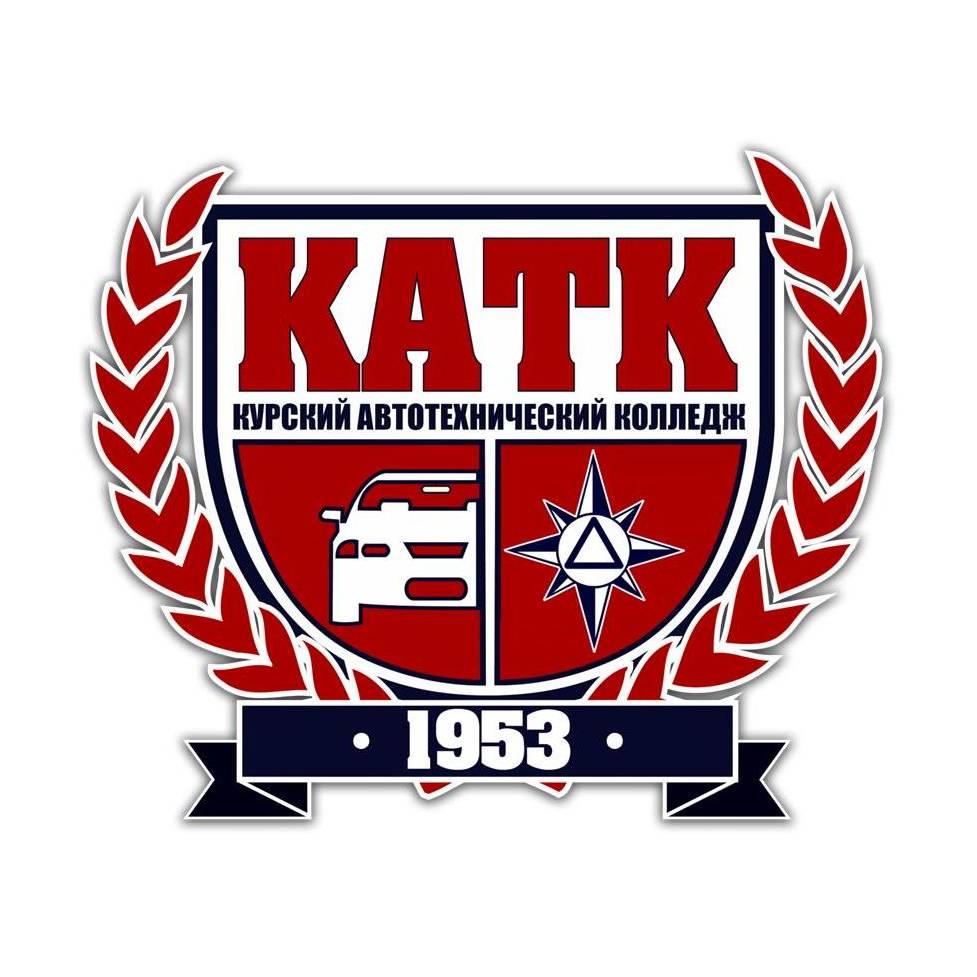 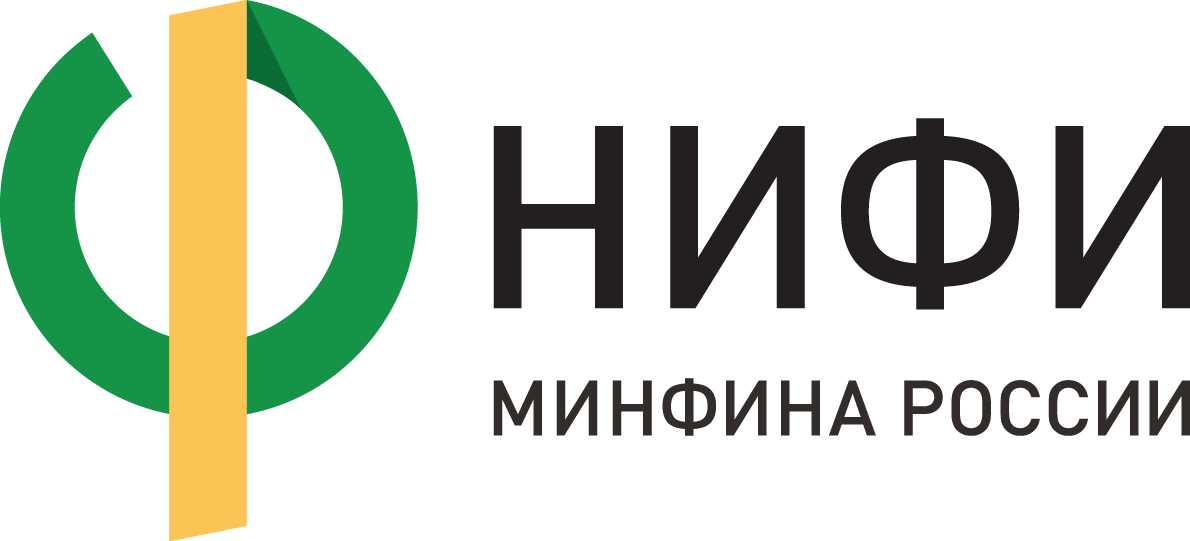 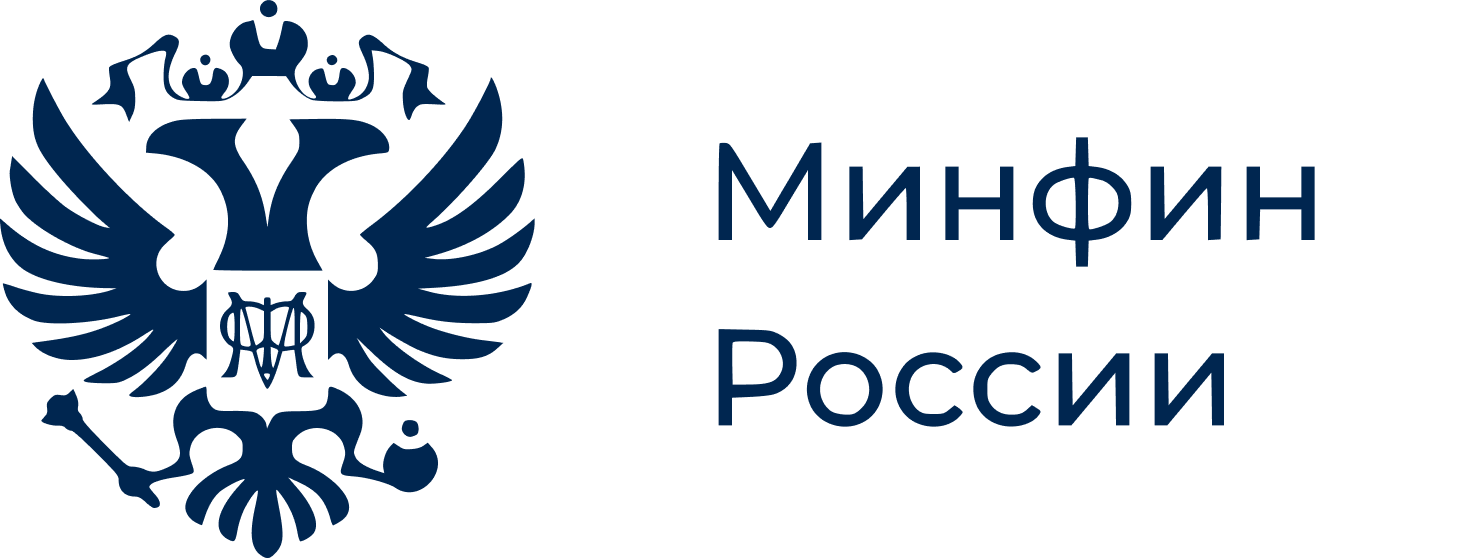 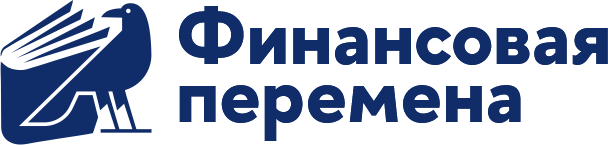 Оценка игры
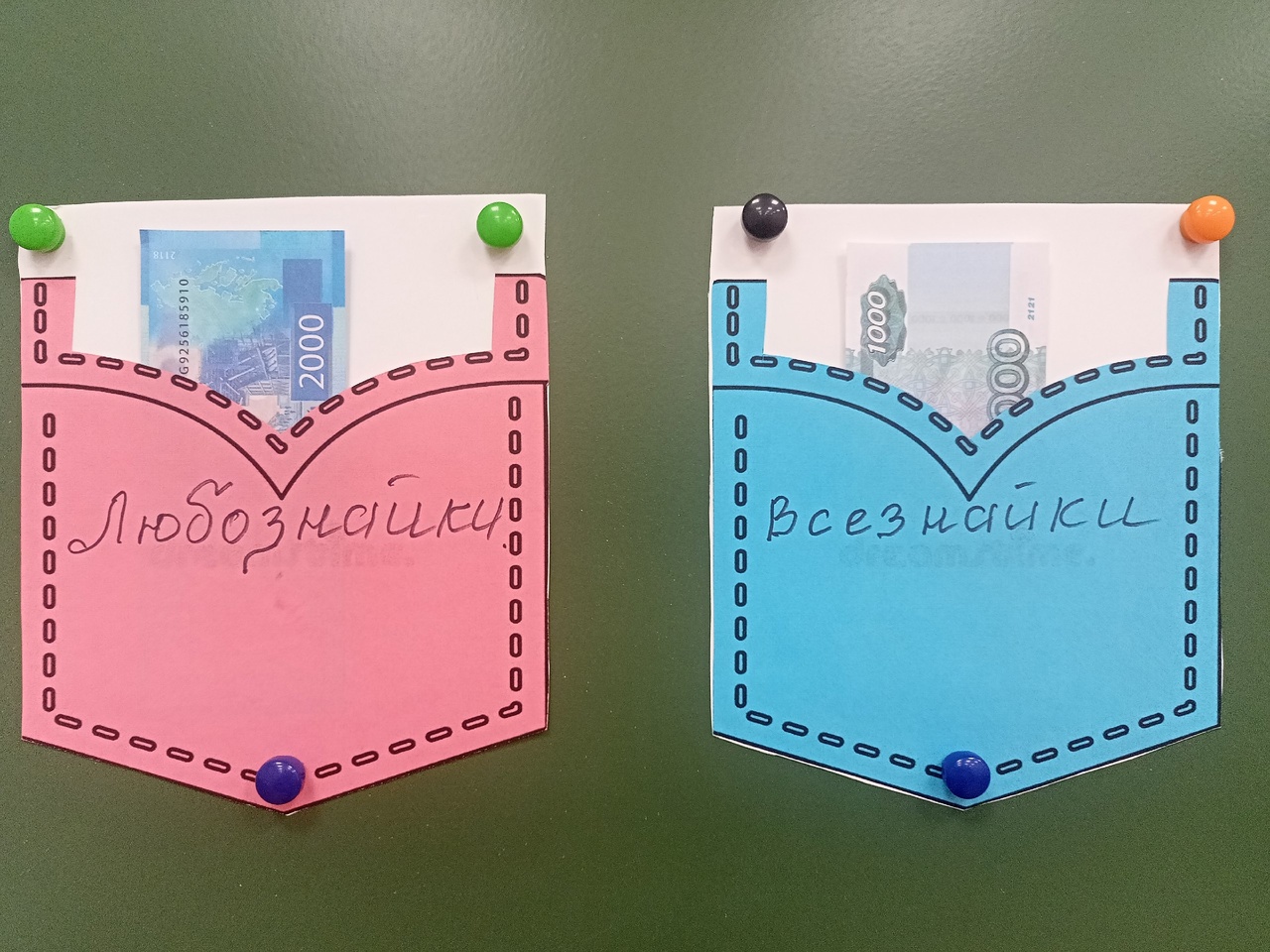 Полный ответ -2 тысячи условных рублейНеполный ответ -1 тысяча условных рублей
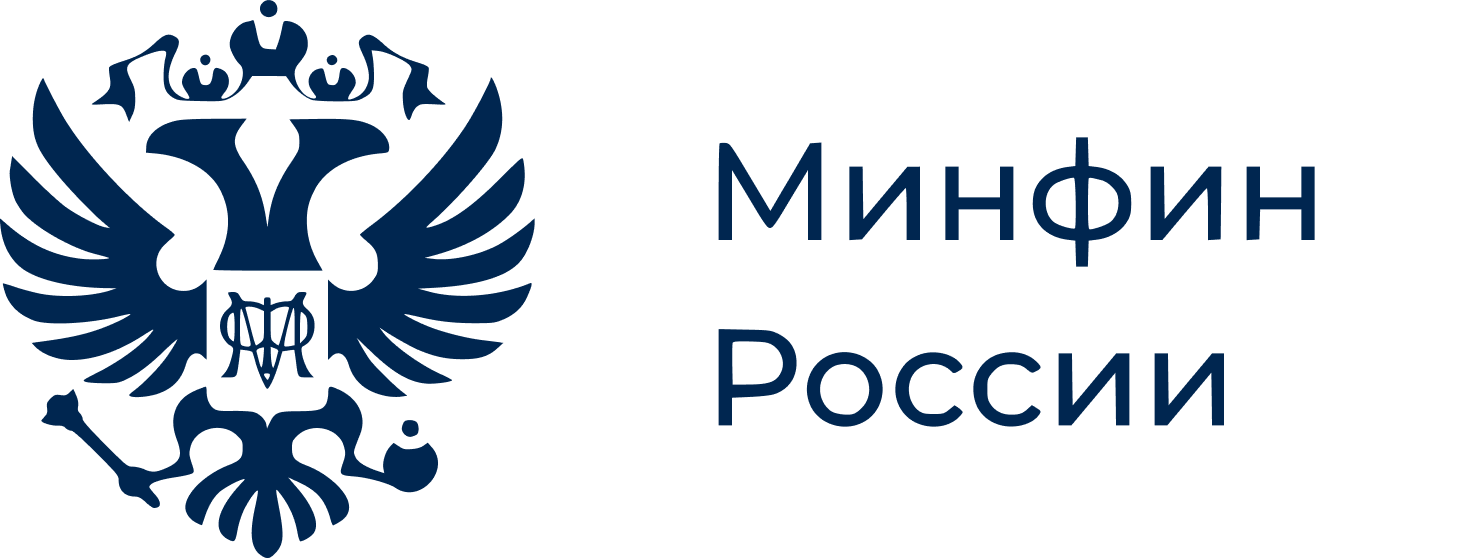 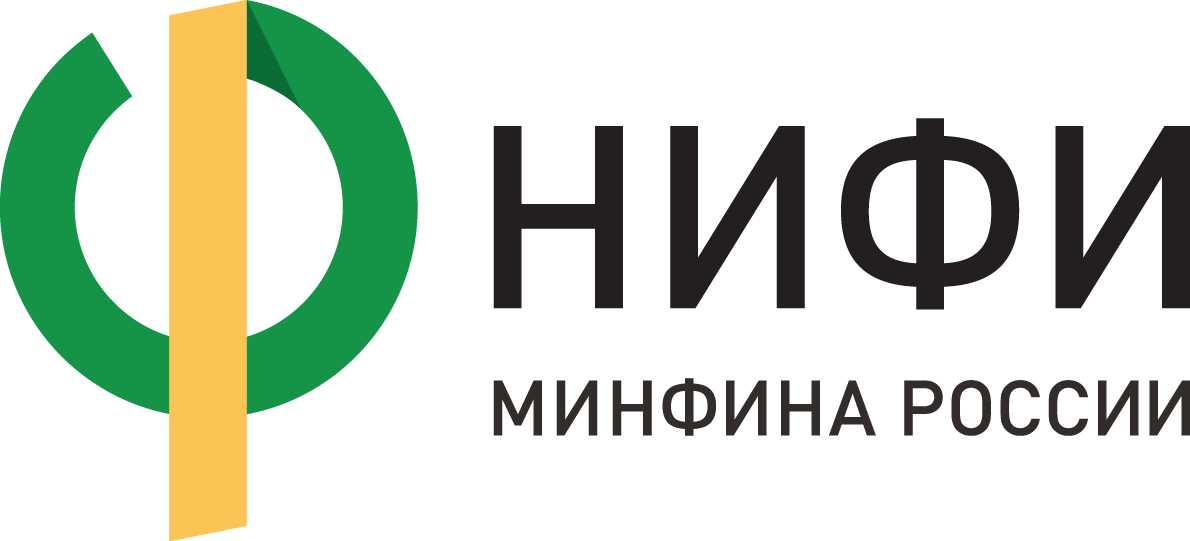 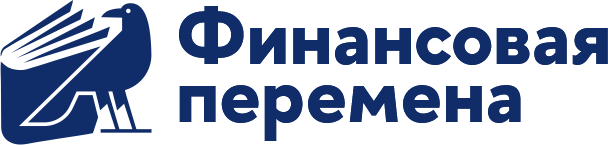 Станция 1«Анализ ситуации нарушение прав потребителей»
Студенты знакомятся с основными правами потребителей, закрепленных  Законом РФ «О защите прав потребителей» от 07.02.92 N 2300-I,редакция от 08.08.2024 года, ссылаясь на  данный закон покупатели имеют право на: 
на просвещение в области защиты своих прав- статья 3; 
на качество товаров, работ, услуг- статья 4;
на безопасность товаров -статья 7;
на информацию о производителе, продавце, товаре (услуге)- статья 8-11 
на возмещение морального вреда- статья 8-11
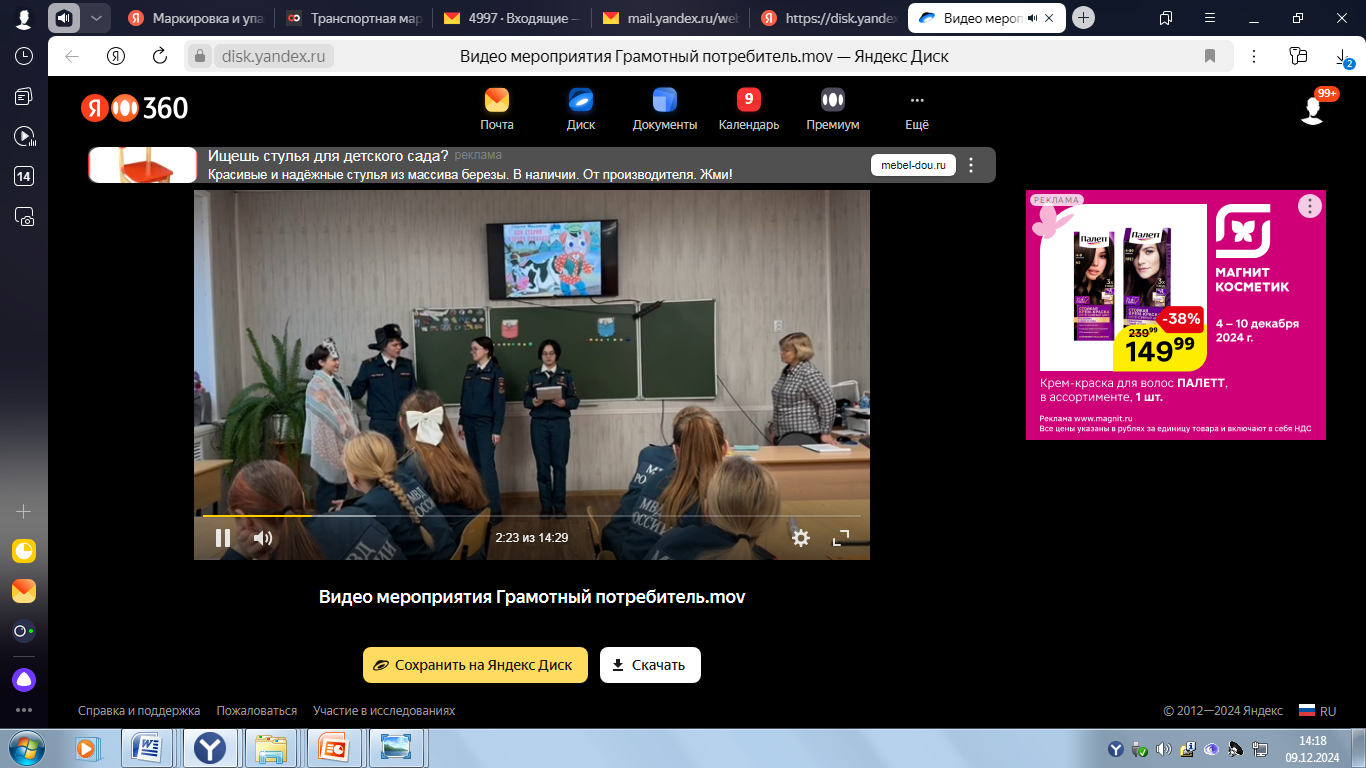 Посмотрев инсценировку стихотворения С. Михалкова «Как старик корову продавал» отвечают на вопрос Если бы состоятельный человек все же приобрел корову, какие права покупателя нарушены? Согласно статье 4 закона о«Качестве товара», продавец обязан предоставить потребителю товар, который соответствует условиям договора.
Статья 10 «Информация о товарах» утверждает, что производитель должен своевременно предоставлять потребителю необходимую и достоверную информацию о товарах.
Статья 12 касается «Ответственности производителя за ненадлежащую информацию о товаре», несет ответственность за убытки, причиненные потребителю вследствие предоставления ему такой информации.
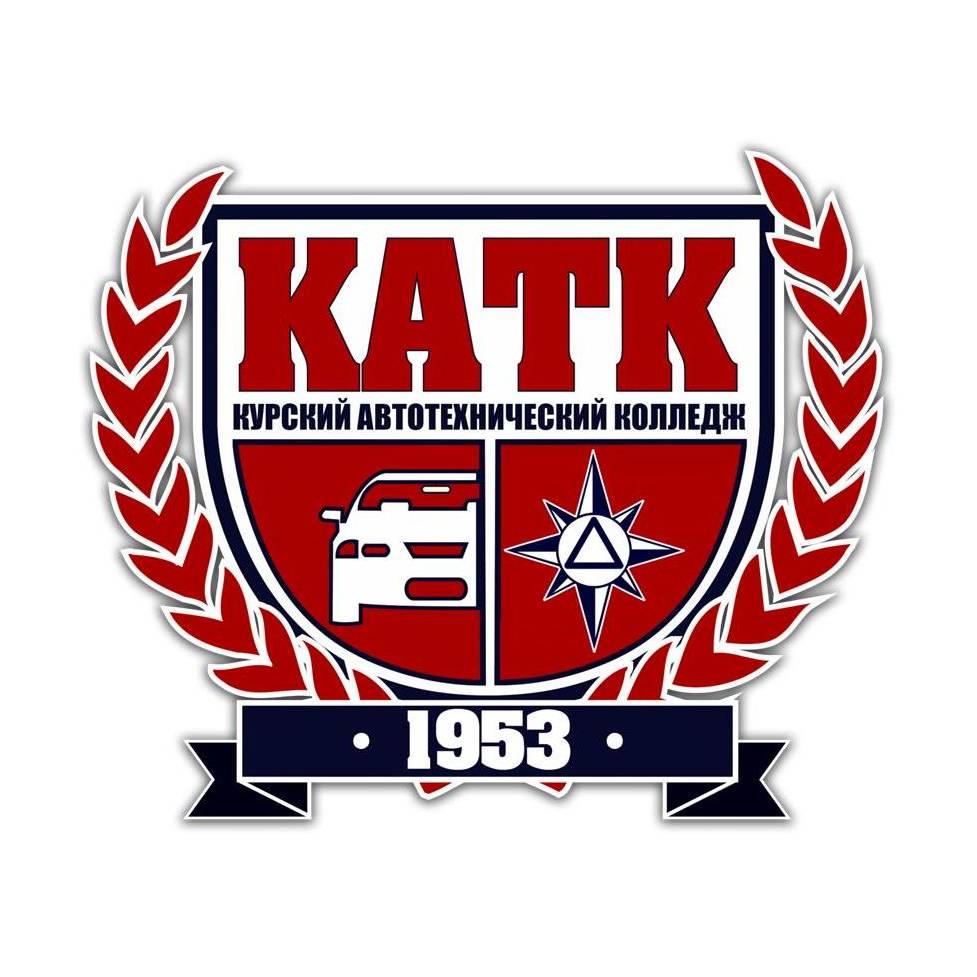 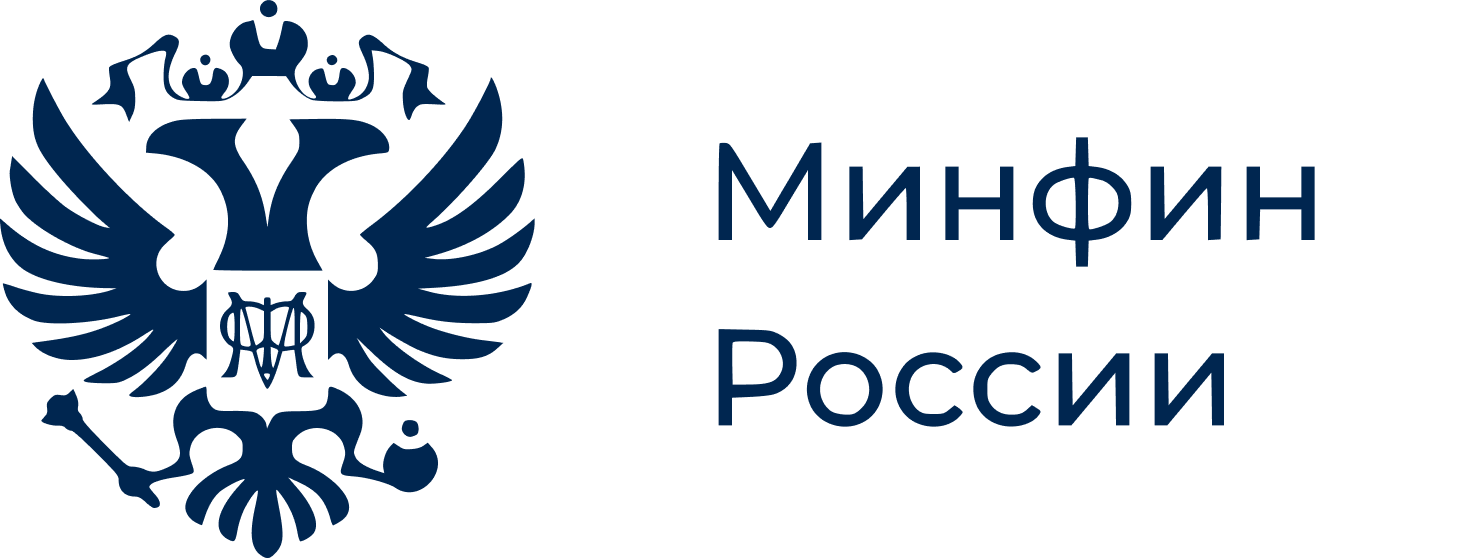 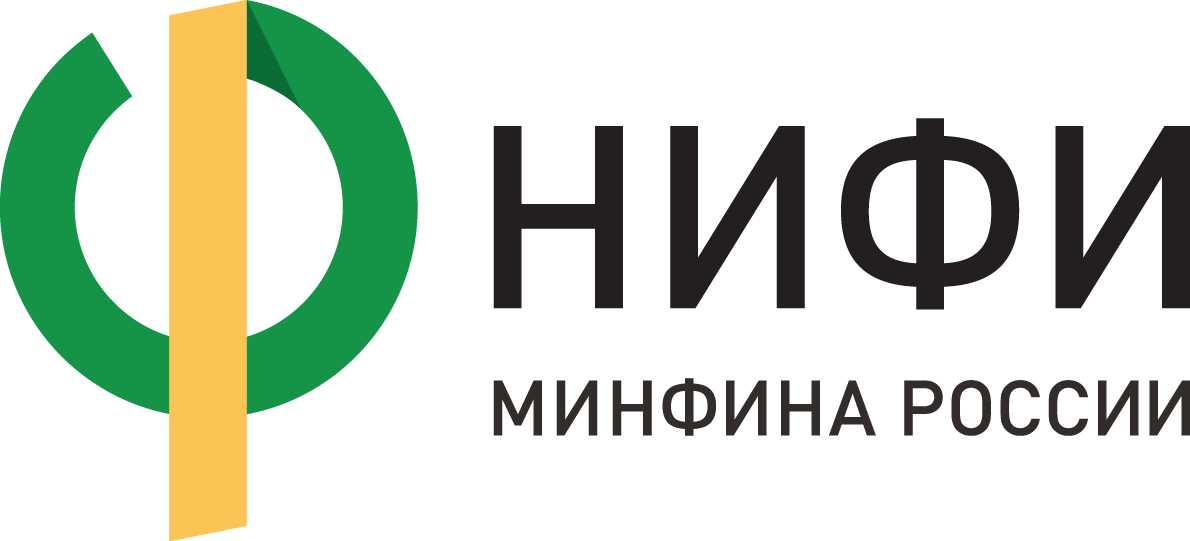 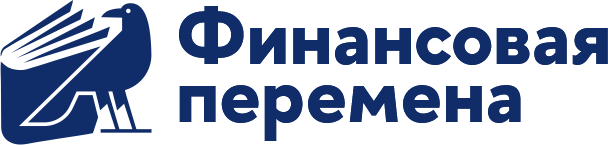 Вопросами по защите прав потребителей в Курской  области занимаются следующие  организации:
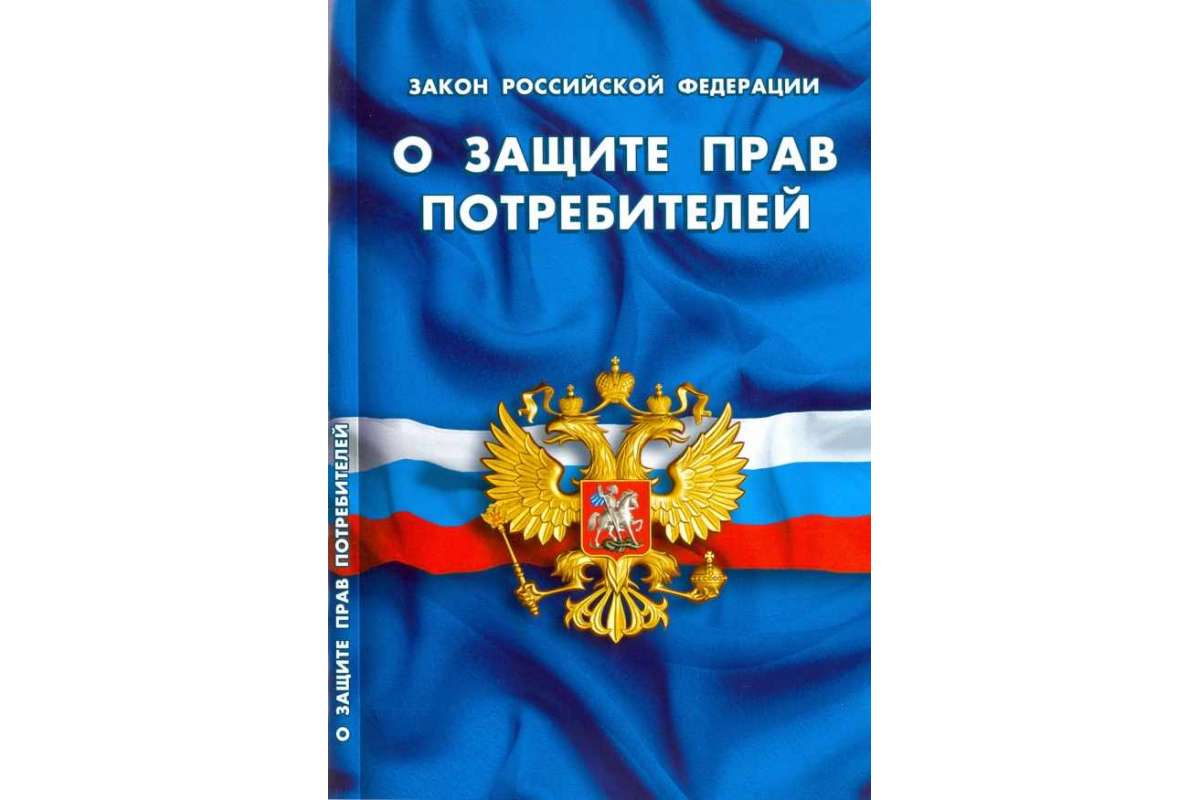 ЗАЩИТА ПРАВ ПОТРЕБИТЕЛЕЙ ОРГАНАМИ ГОСУДАРСТВЕННОГО НАДЗОРА
Управление Федеральной службы по надзору в сфере защиты прав потребителей и благополучия человека по Курской области
ЗАЩИТА ПРАВ ПОТРЕБИТЕЛЕЙ ОРГАНАМИ МЕСТНОГО САМОУПРАВЛЕНИЯ 

Департамент по развитию потребительского рынка и защите прав потребителей г.Курска
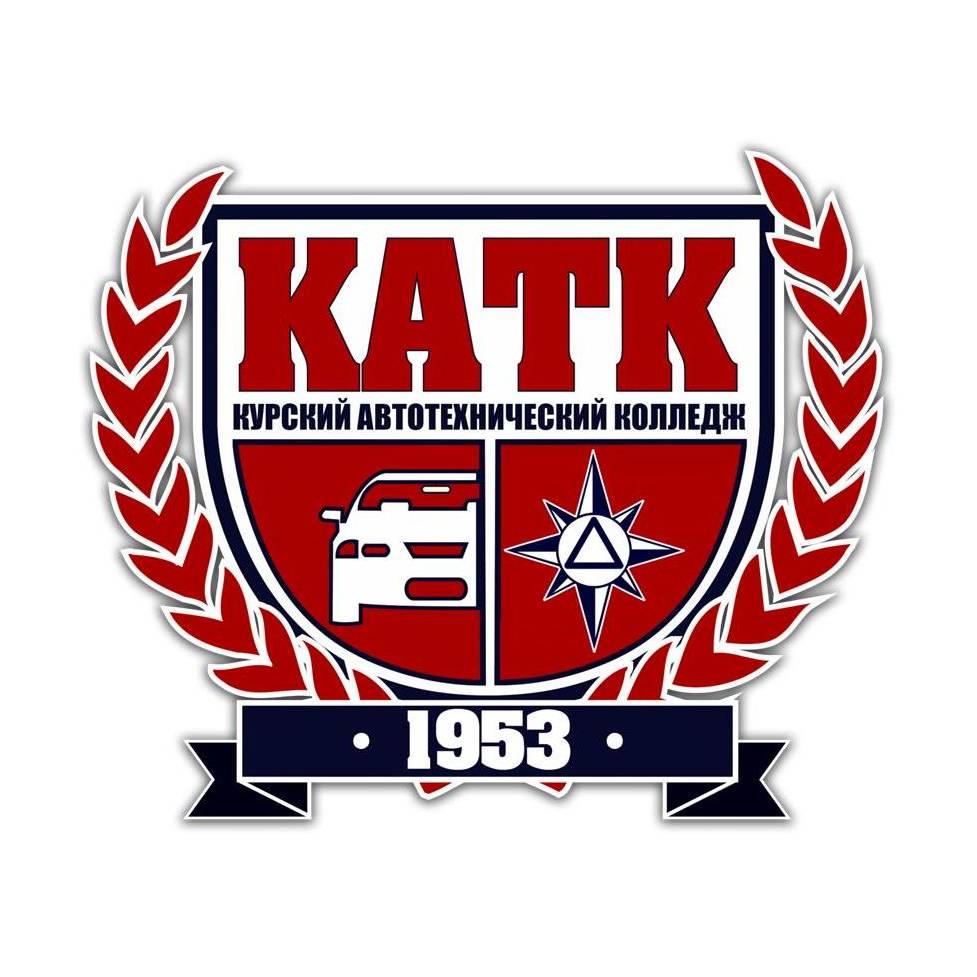 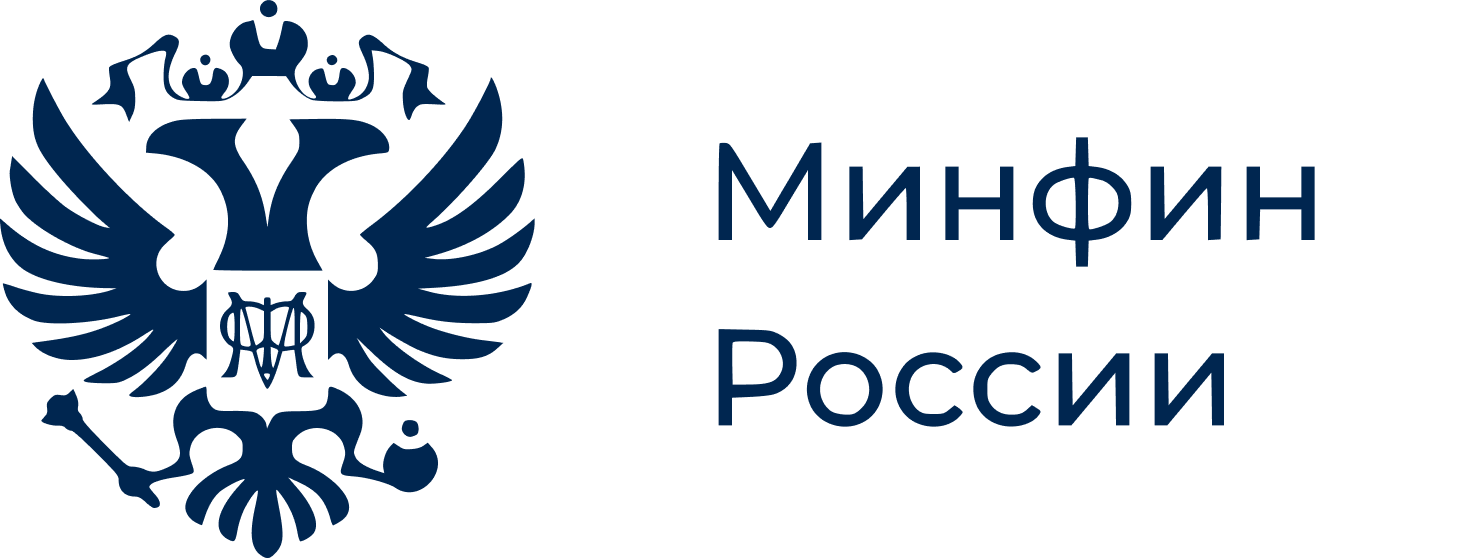 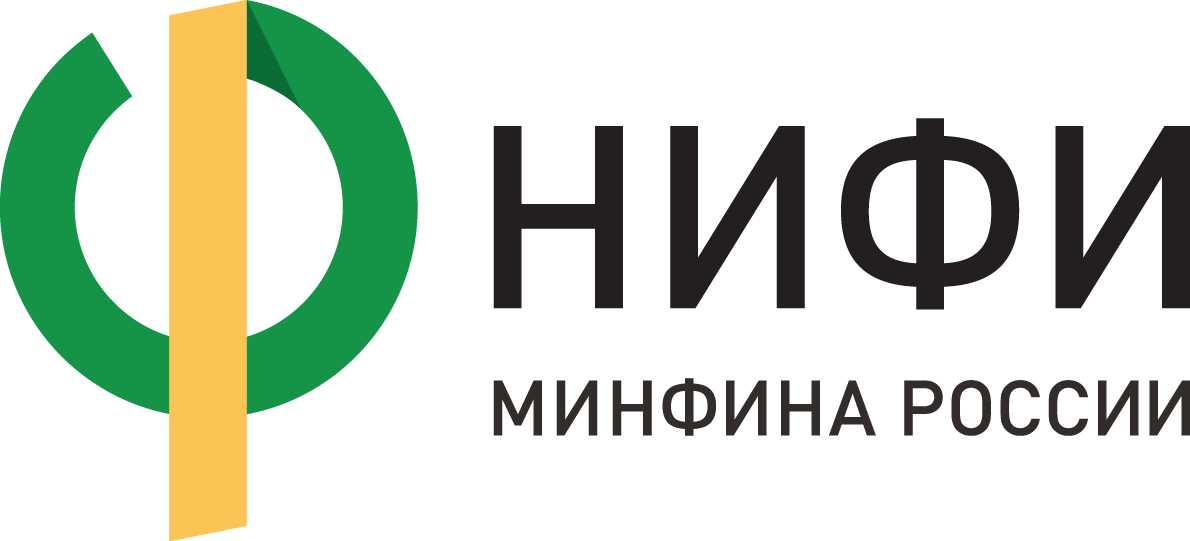 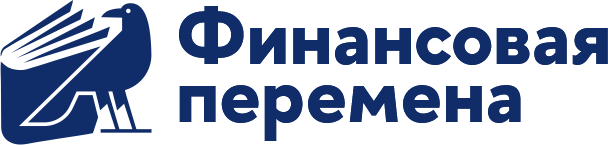 Станция 2 «Горячая линия»
2 этап игры студенты отвечают на вопросы покупателей поступивших по телефону горячей линии ,которые столкнулись с проблемой в ходе покупки товаров
Звонок : Я купила губную помаду в «Магнит косметик», и продавец уверял, что она изготовлена из натуральных компонентов. Позже у меня возникли сомнения, и я отправила помаду на экспертизу в Союз Торгово-промышленной палаты г.Курска Результаты показали, что в составе нет натуральных ингредиентов. Могу ли я вернуть деньги за ненадежный товар?
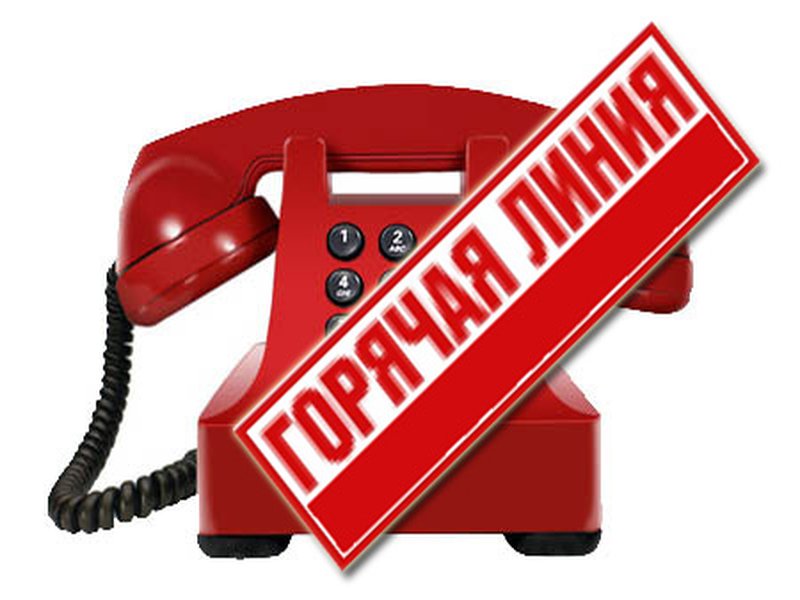 при покупке косметики помните, что парфюмерно-косметические товары надлежащего качества не подлежат обмену и возврату.
Вернуть косметику можно только в следующих случаях:
если в ней обнаружены недостатки,
если вам не была предоставлена необходимая и достоверная информация о товаре при покупке.
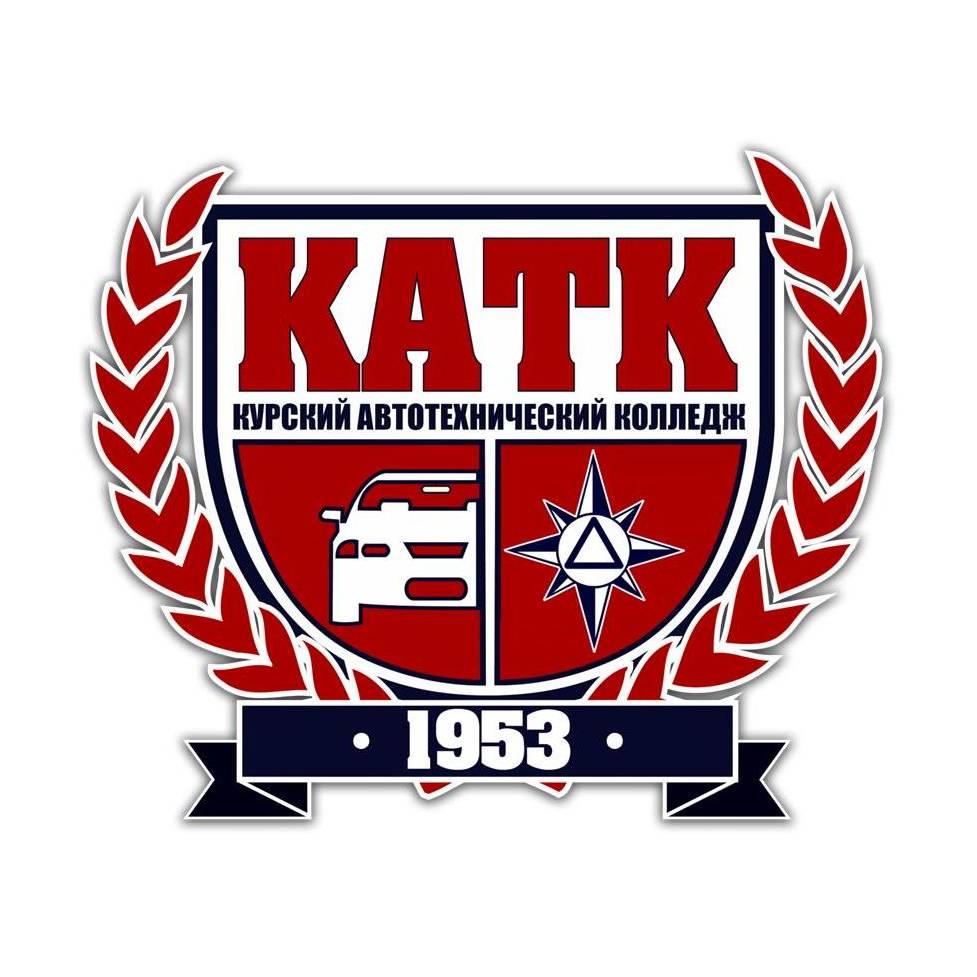 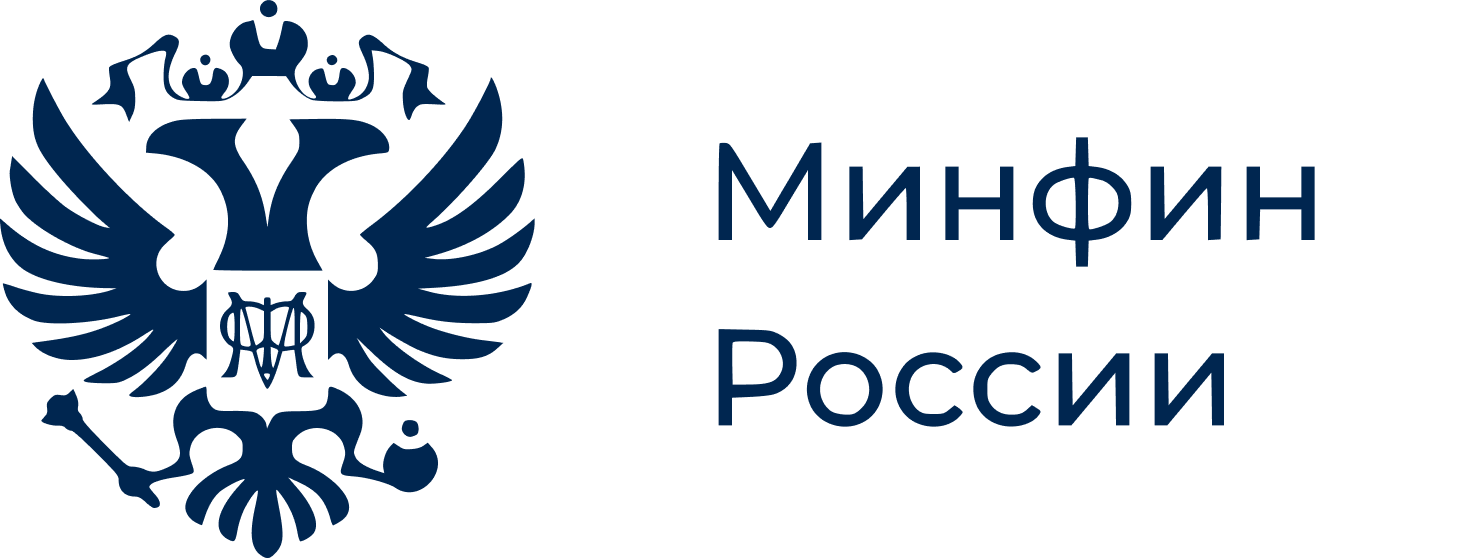 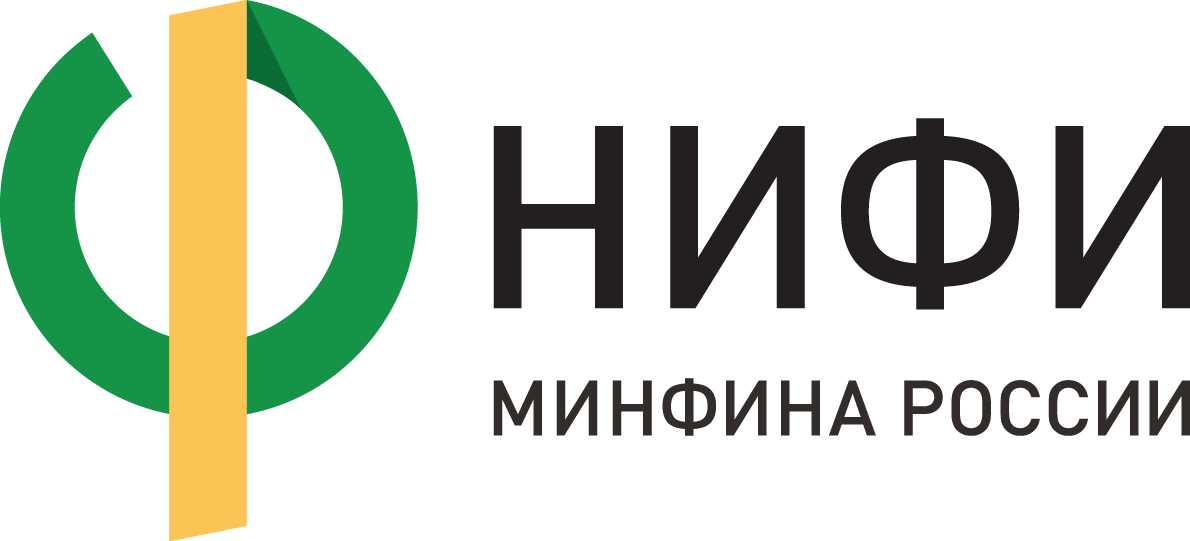 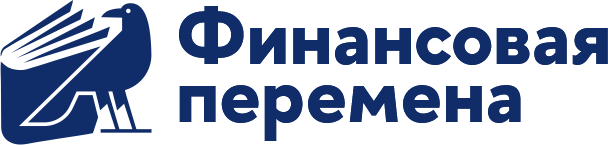 Станции 3. «Как по закону»
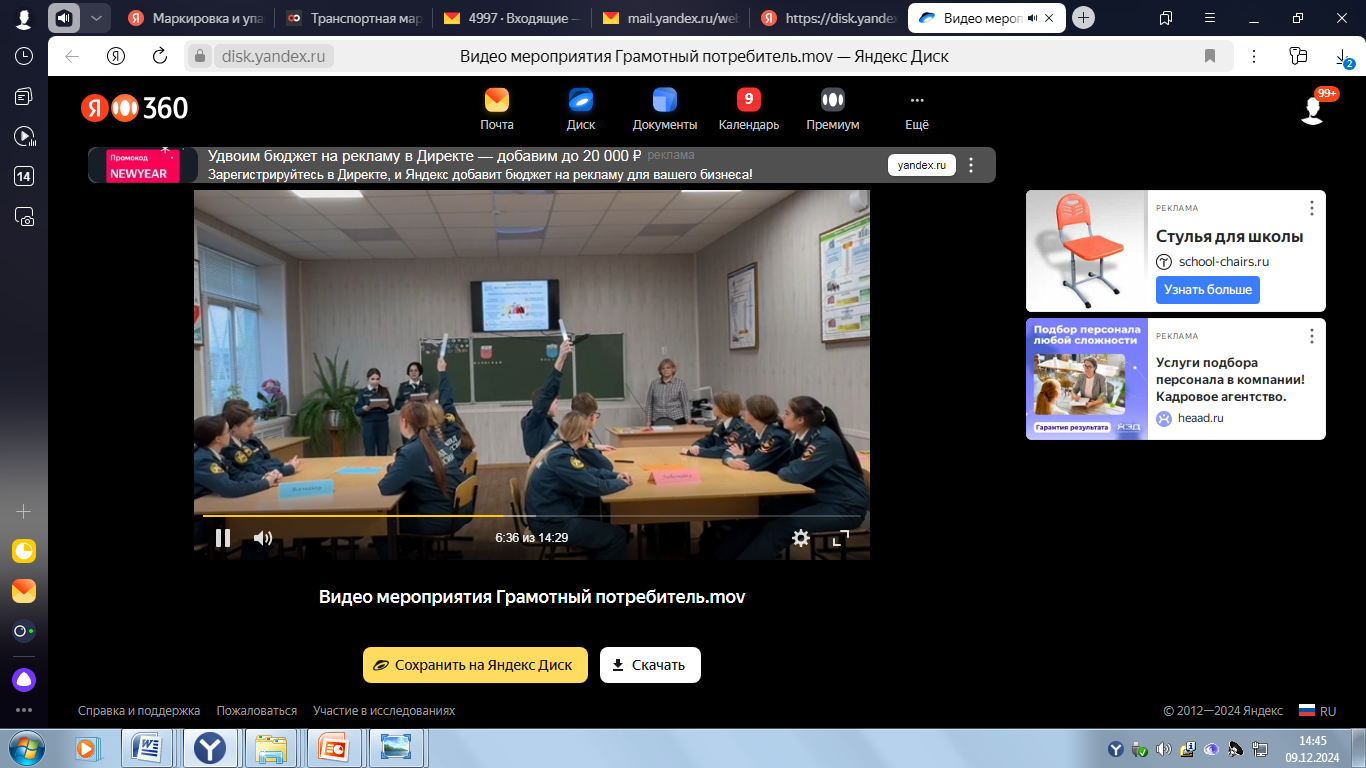 Студентом предстоит рассмотреть типичные ситуации, с которыми может столкнутся каждый покупатель ,например распространённая ситуация: вы купили что-то по привлекательной цене и с удивлением слышите на кассе совершенно другую стоимость .кассир заявляет, что акция на товар закончилась, а ценники поменять не успели.
Студенты озвучивают свою версию ,затем звучит видео ответ
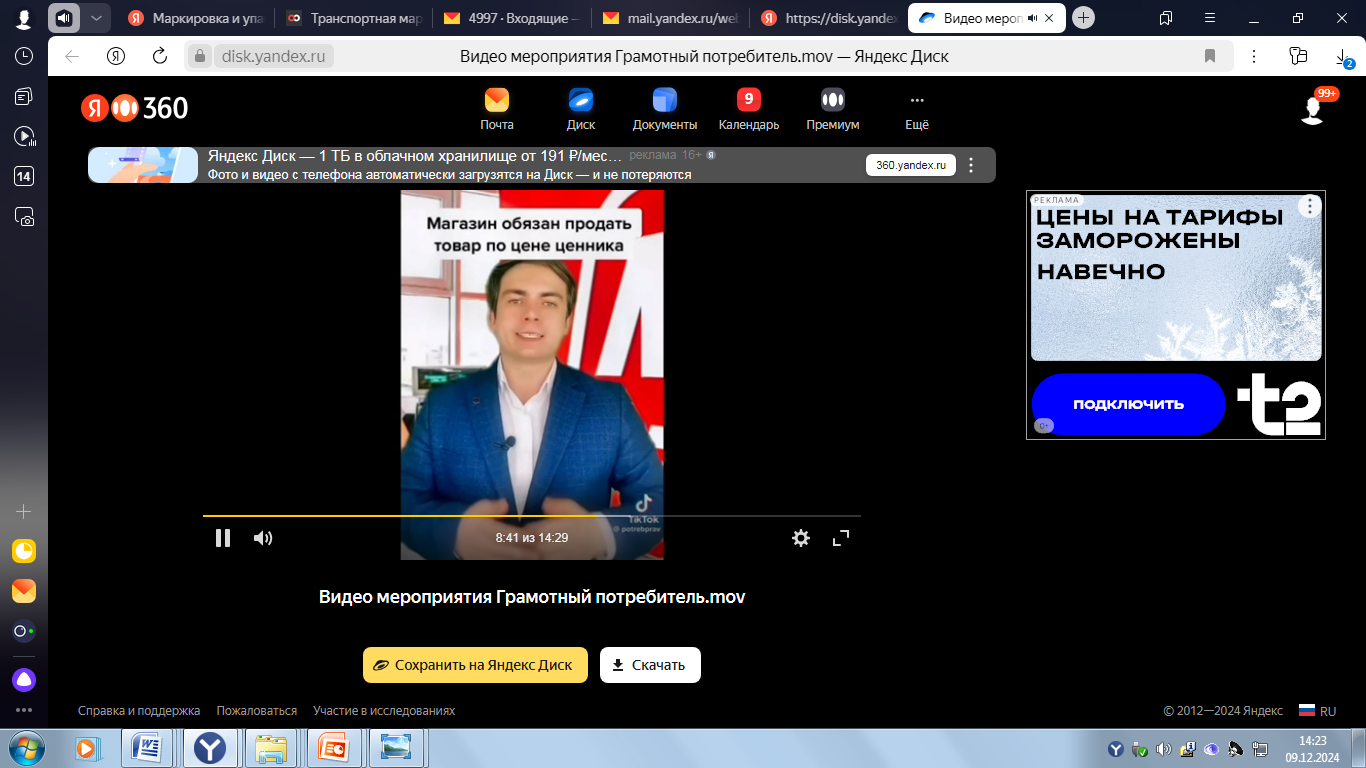 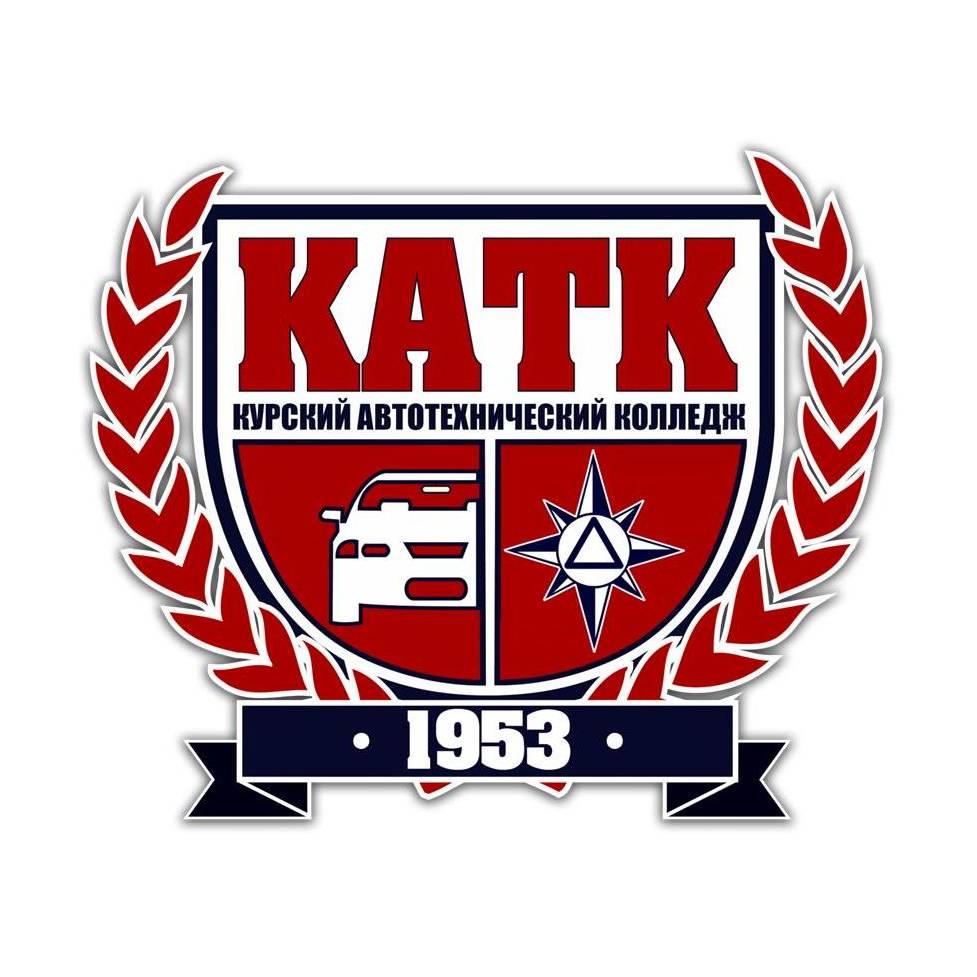 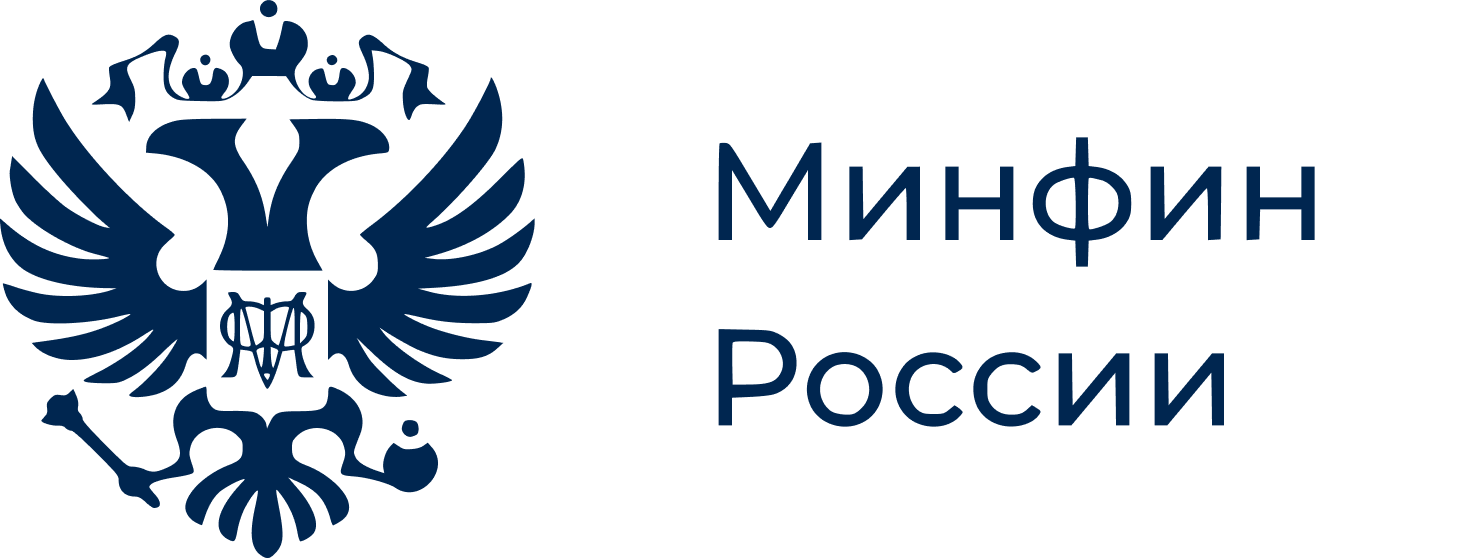 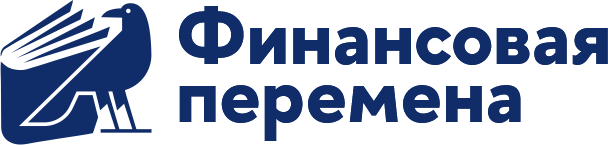 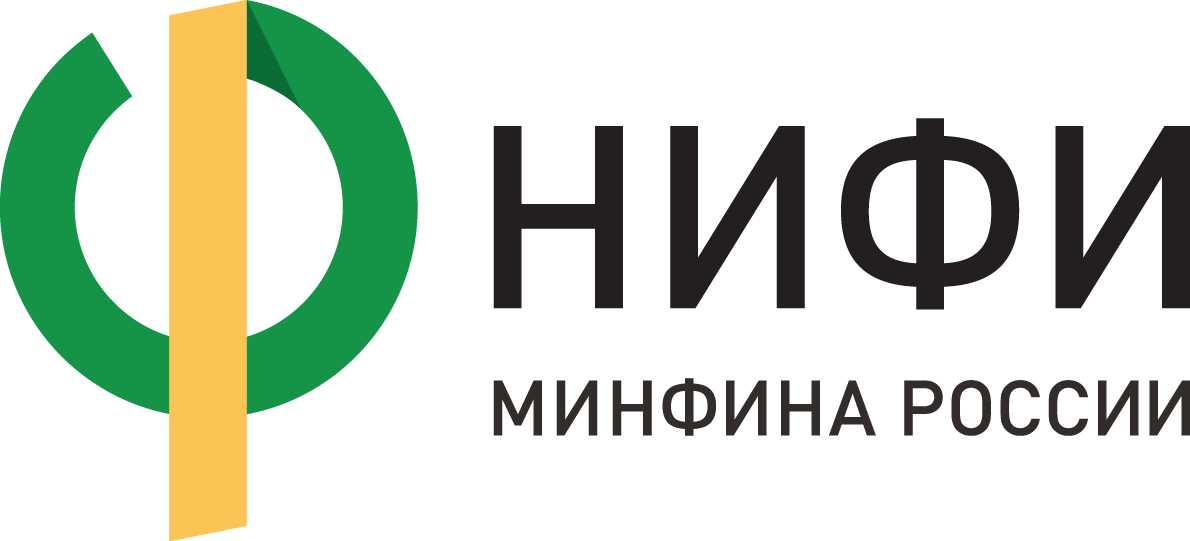 Станция 4: Покупки товаров, наличная  безналичная оплата покупок в магазине
Распространенная ситуация, оплачиваете купленный товар ,но выясняется что на карте недостаточно средств. Как вы думаете, может ли продавец отказать покупателю в возможности частичной оплаты товара наличными и частичной — банковской картой?
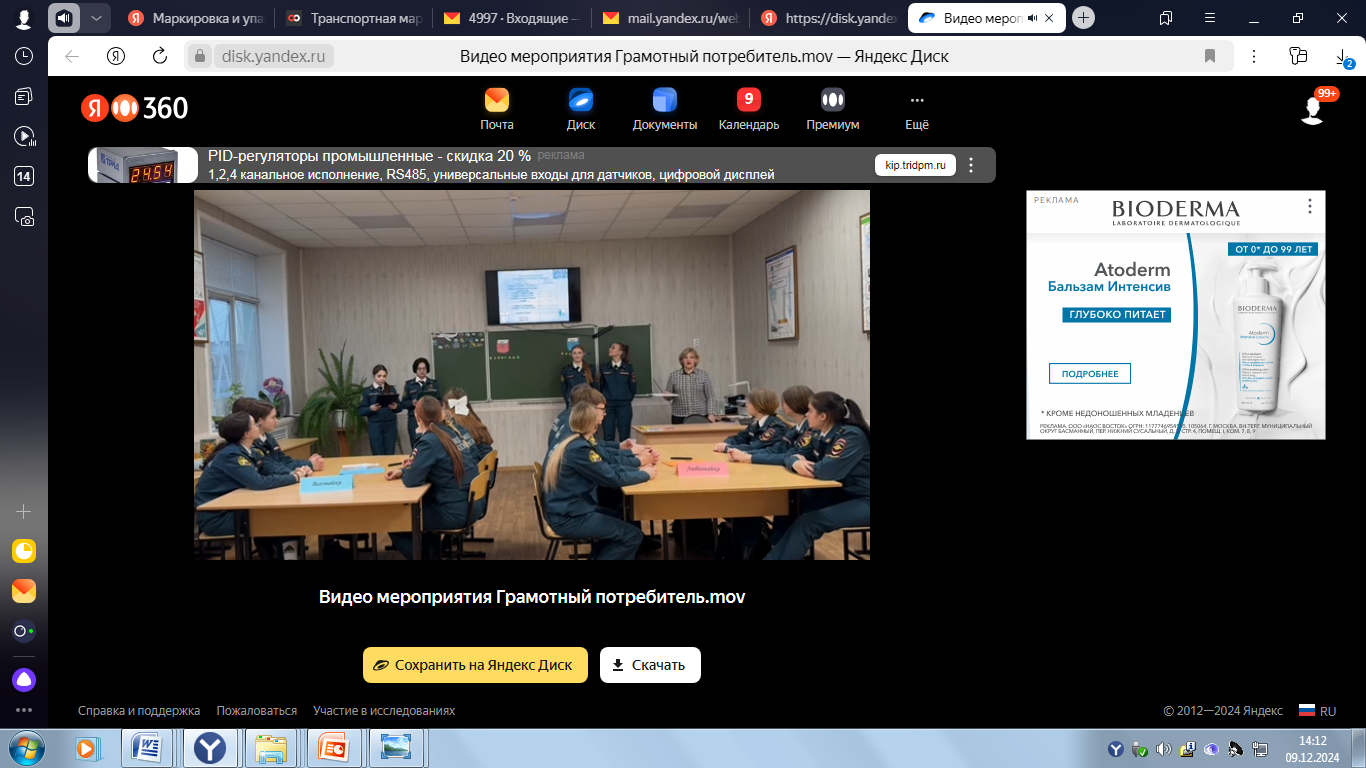 При покупке товаров в магазине для личных, семейных, домашних и других нужд, не связанных с предпринимательской деятельностью, физическое лицо выступает в роли потребителя. На него распространяются положения Закона о защите прав потребителей. Это означает, что оплата товара может производиться как наличными, так и безналичными средствами
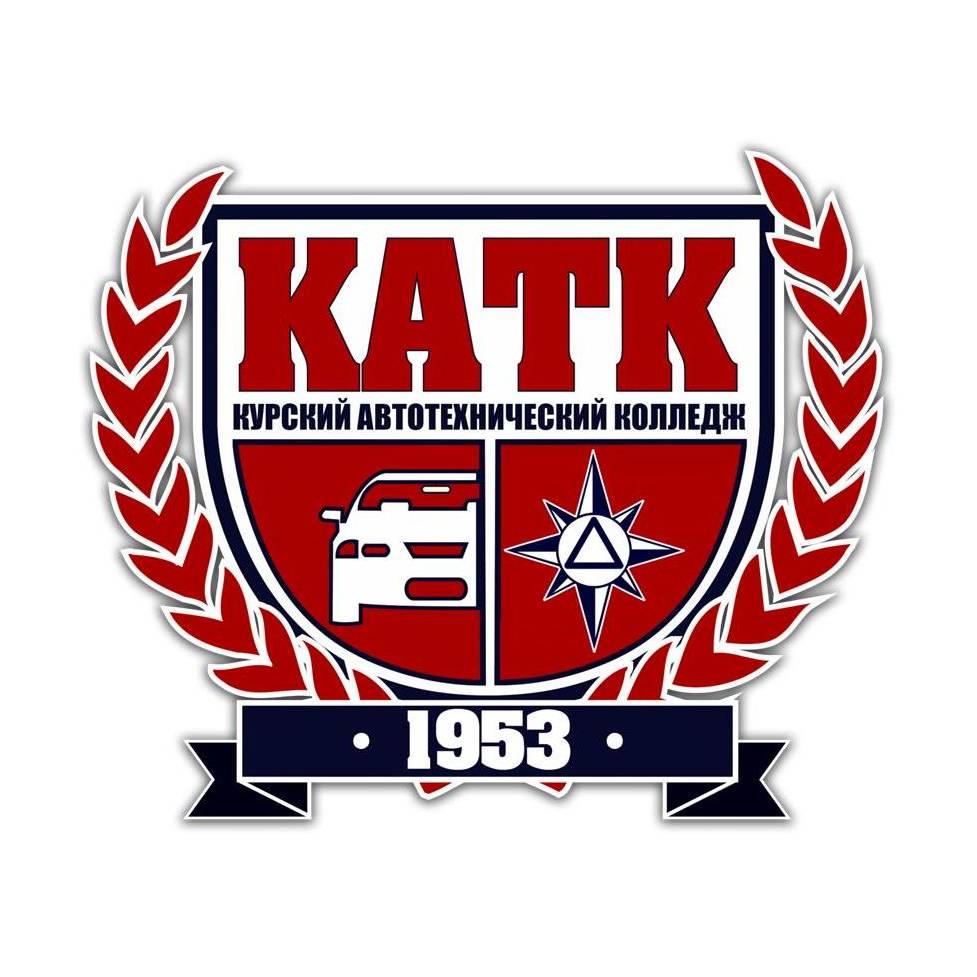 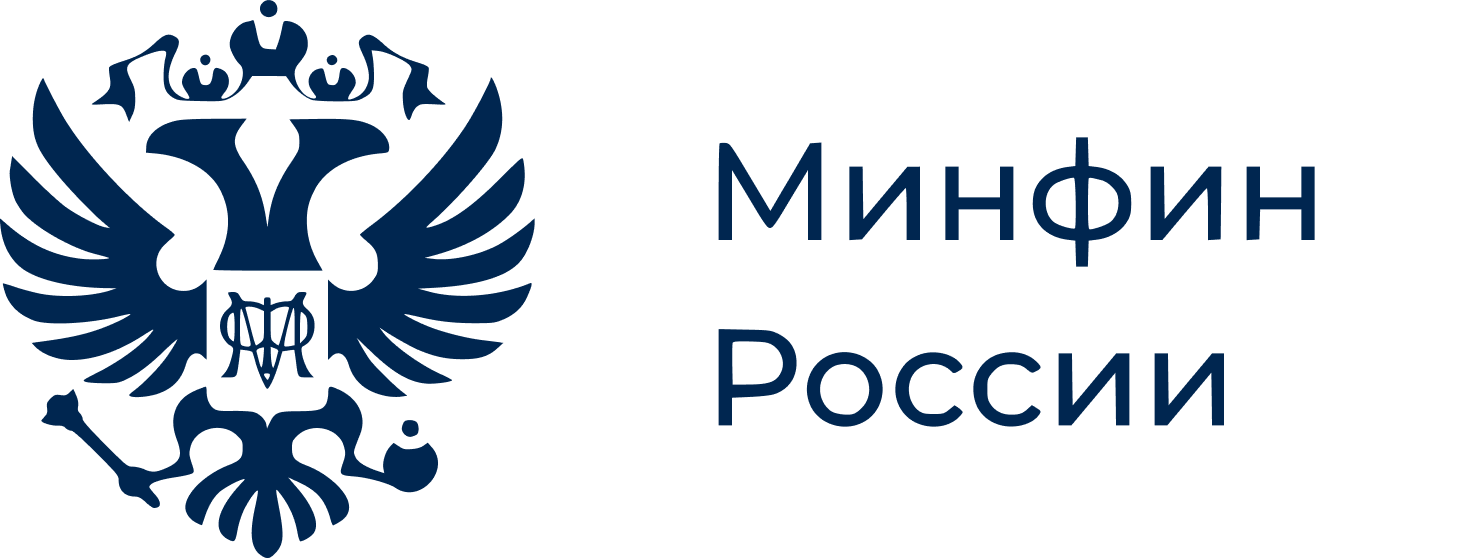 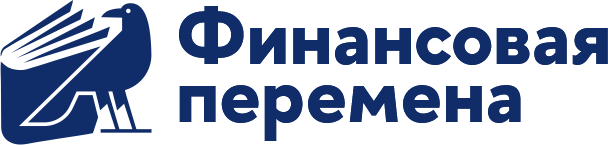 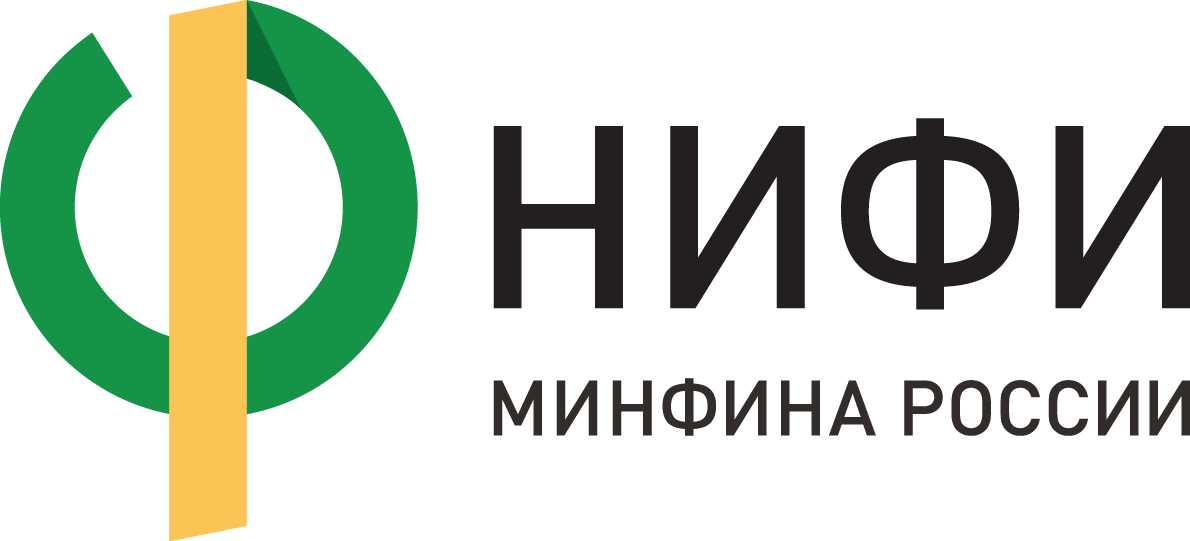 Станция 5 «Супермаркет»
Необходимо определить ключевые категории продуктов для месячного продовольственного запаса семьи. 
Какие товары стоит полностью исключить из покупок и почему? 
Какие из них можно приобретать время от времени? 
Студенты заполняют  корзину, выбрав товары из предложенного списка. 
Время на выполнение задания — 1 минута, полный ответ — 2000 условных рублей.
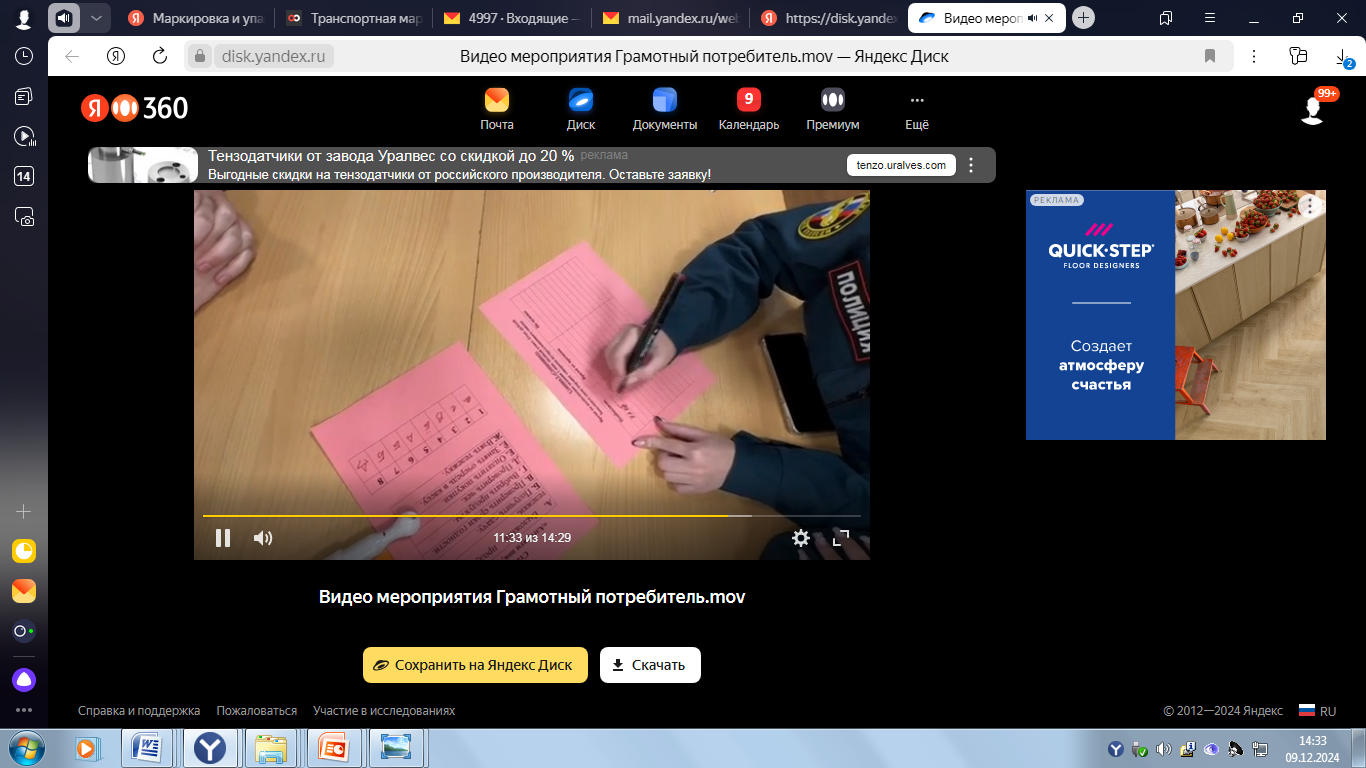 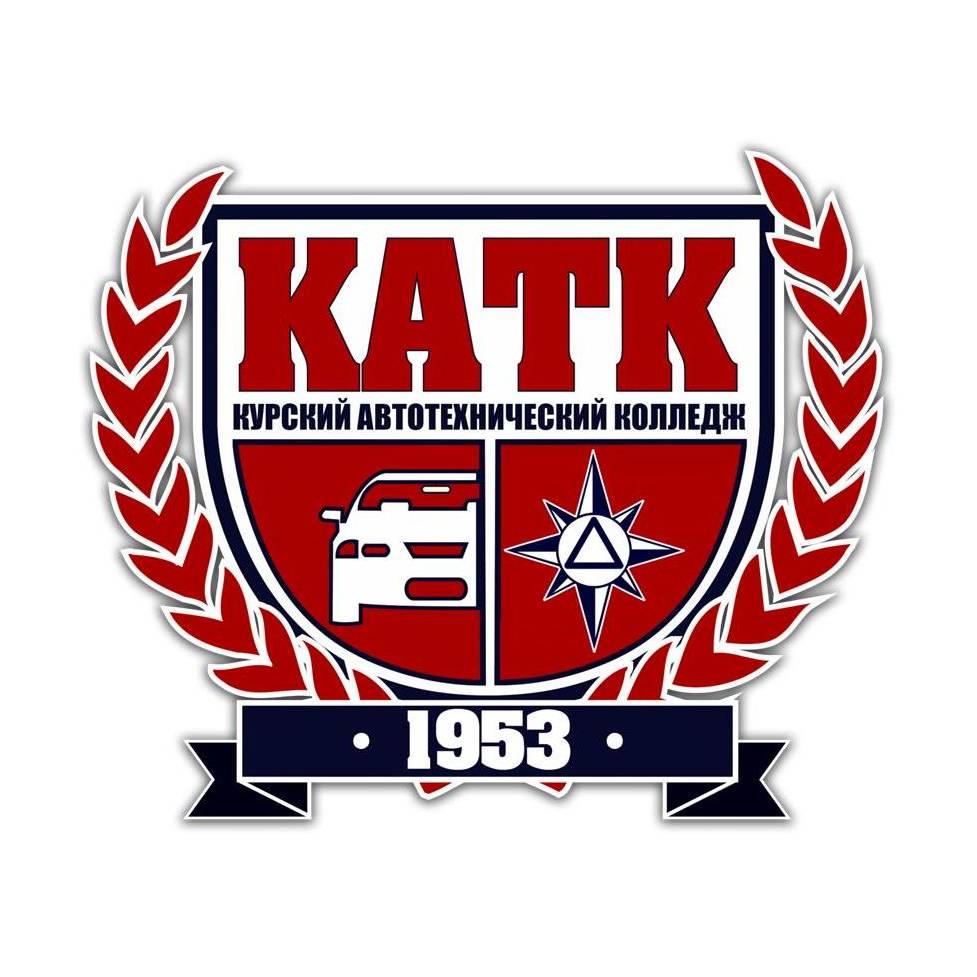 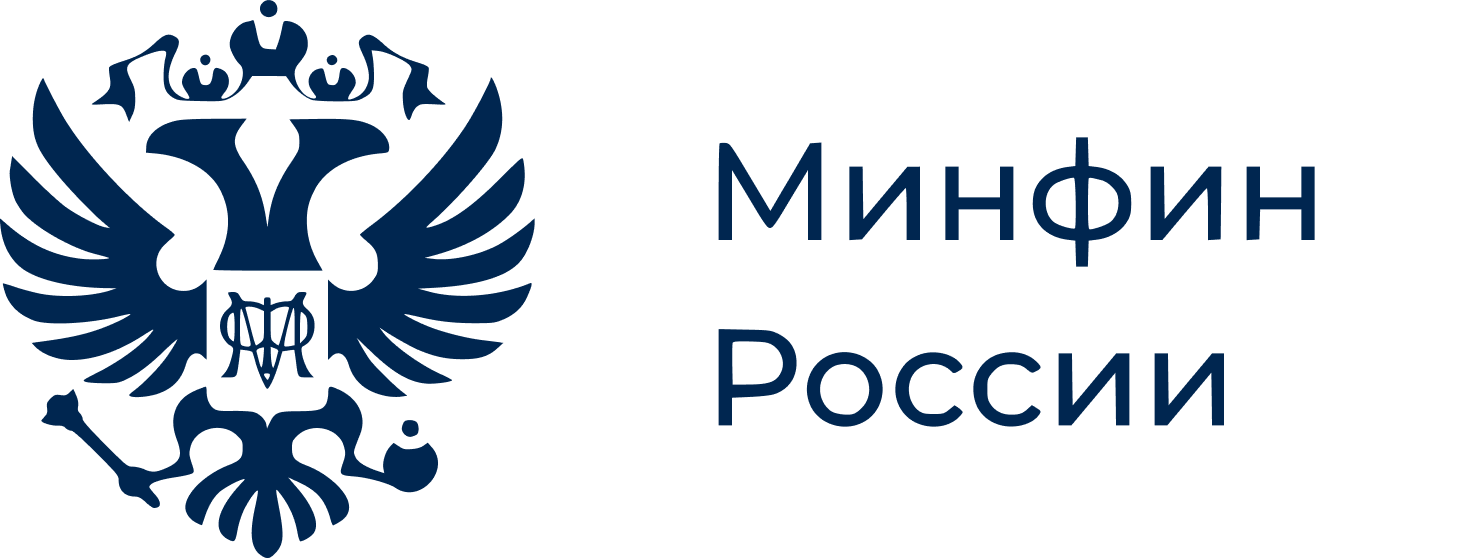 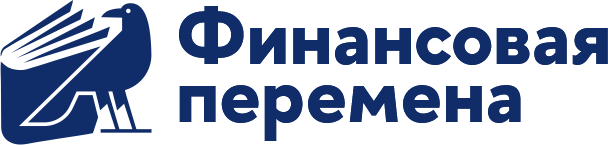 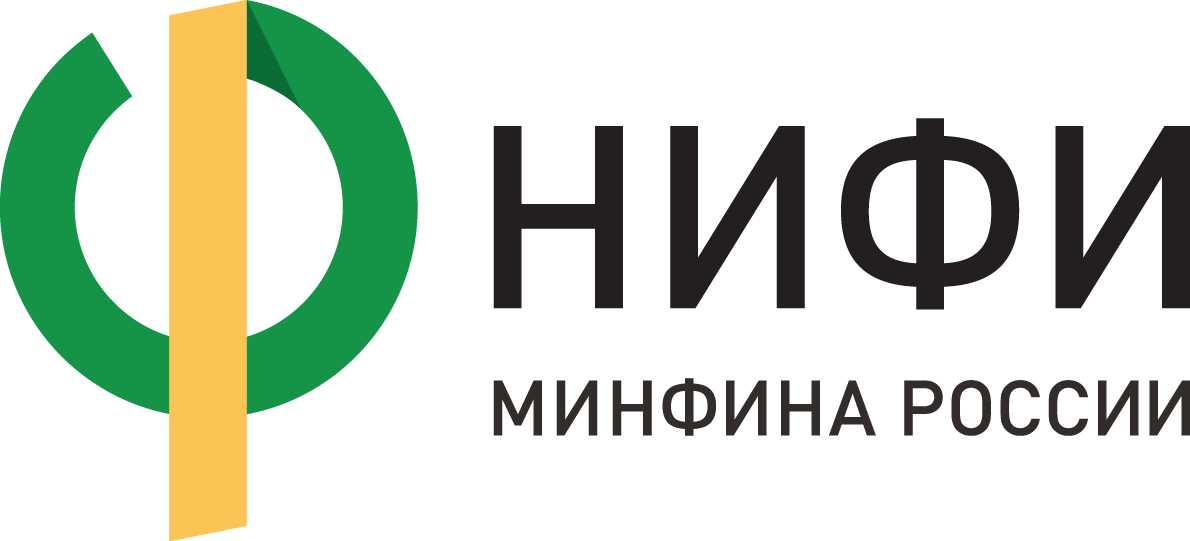 Станция 6. «Качество товара»:
На столах лежат продукты: сок, печенье, готовый завтрак, шоколад.
Студентам необходимо заполнить таблицу. Проанализировав сроки годности.
Время 2 минуты.
.В ходе выполнения задания  отрабатываются навыки правильной расшифровки сроков годности товаров и выработки грамотности покупателя в области финансовой грамотности покупки качественных товаров
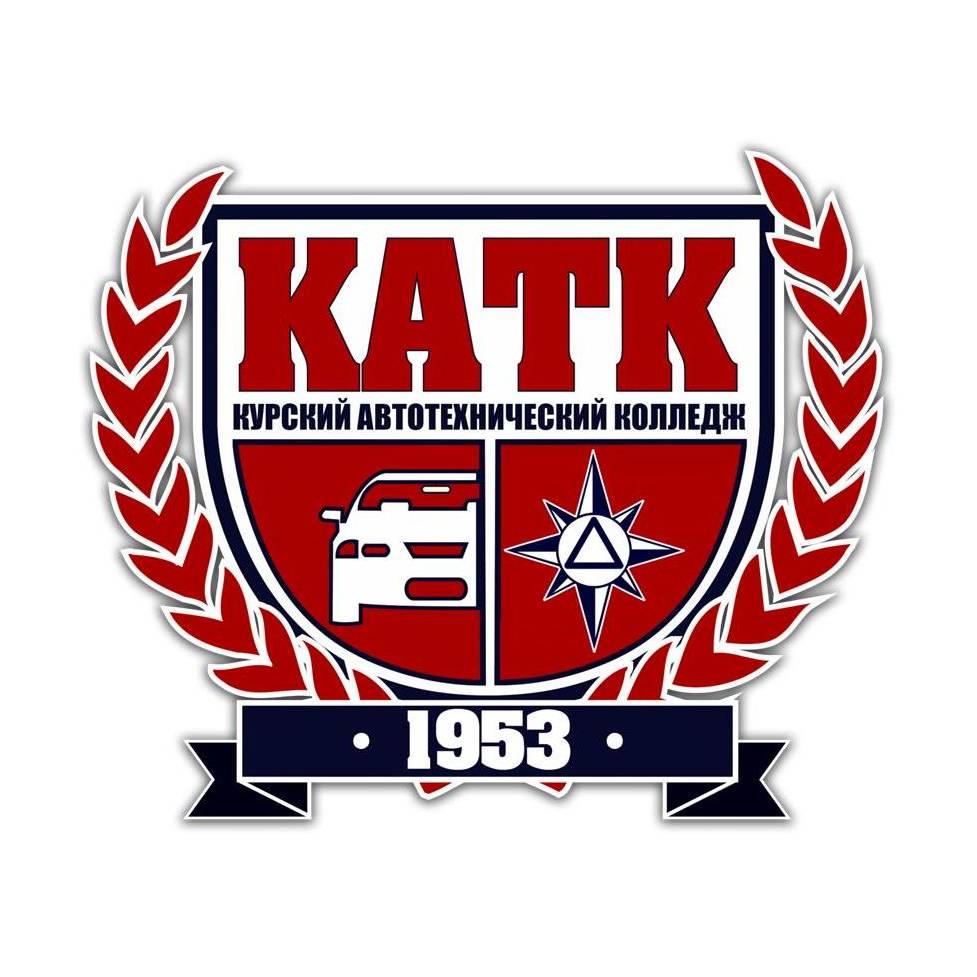 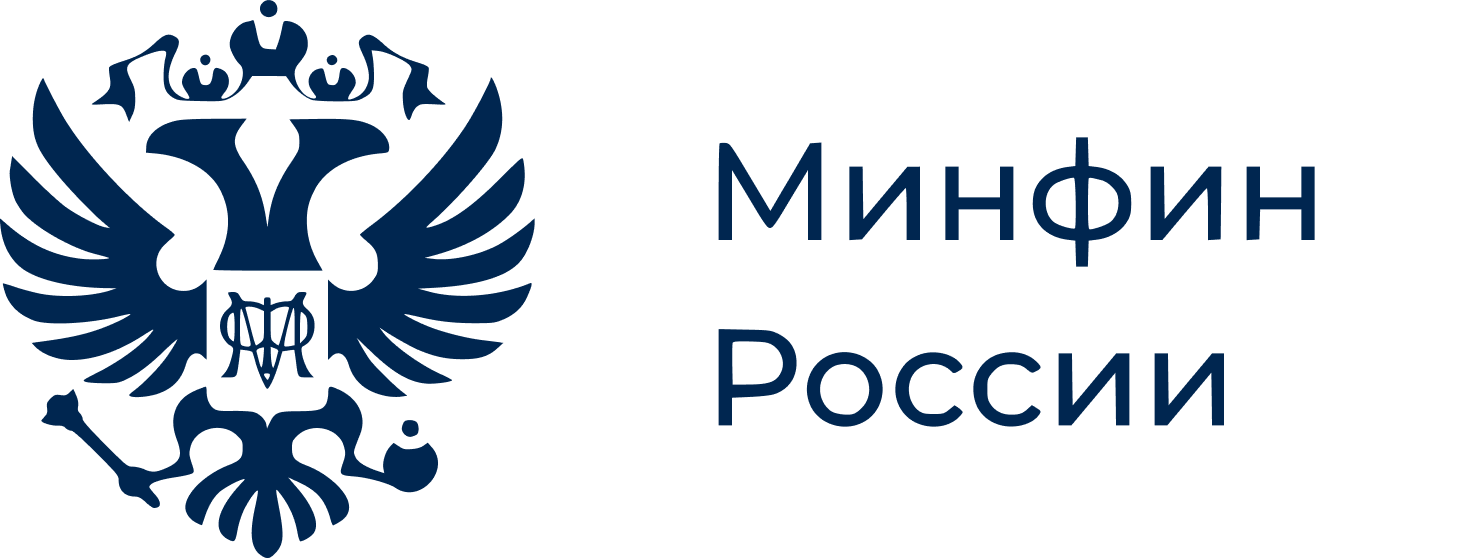 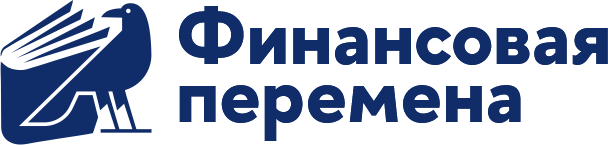 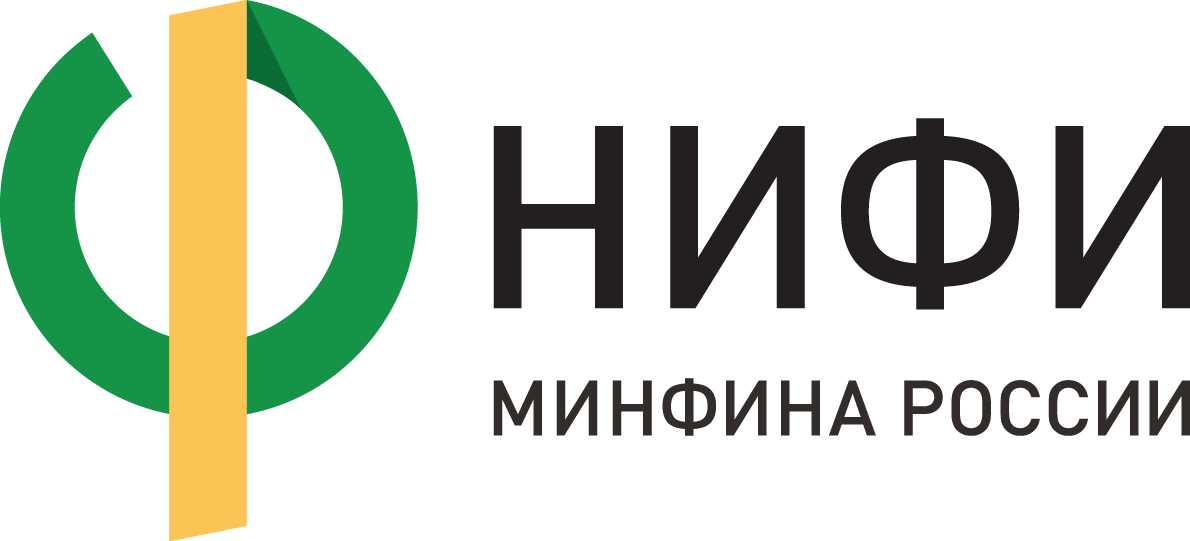 «АЗБУКА покупателя»
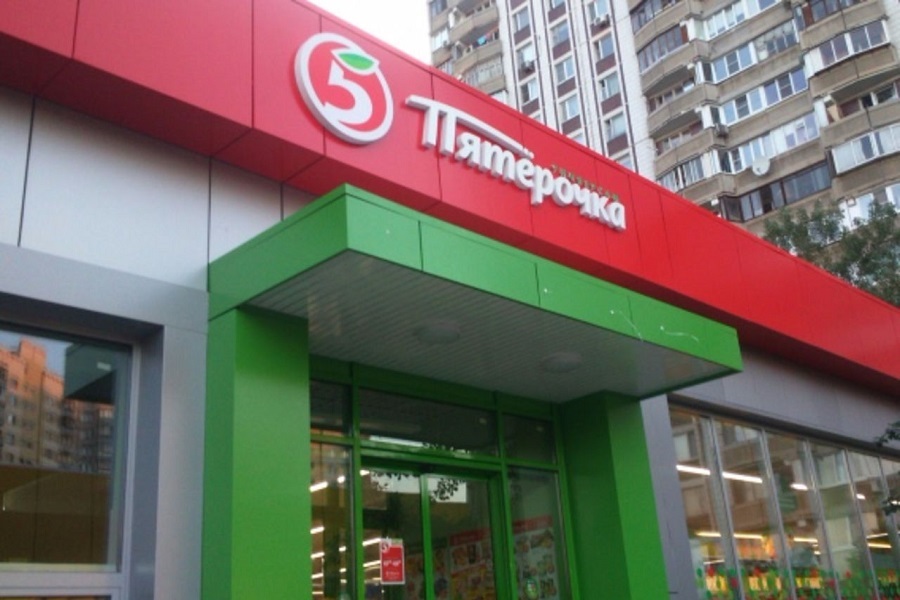 Далее студентам предлагается просмотреть видео обзор «АЗБУКА покупателя»в сетевом магазине Пятерочка  в ходе которой покупателям даются советы как правильно выбрать товар
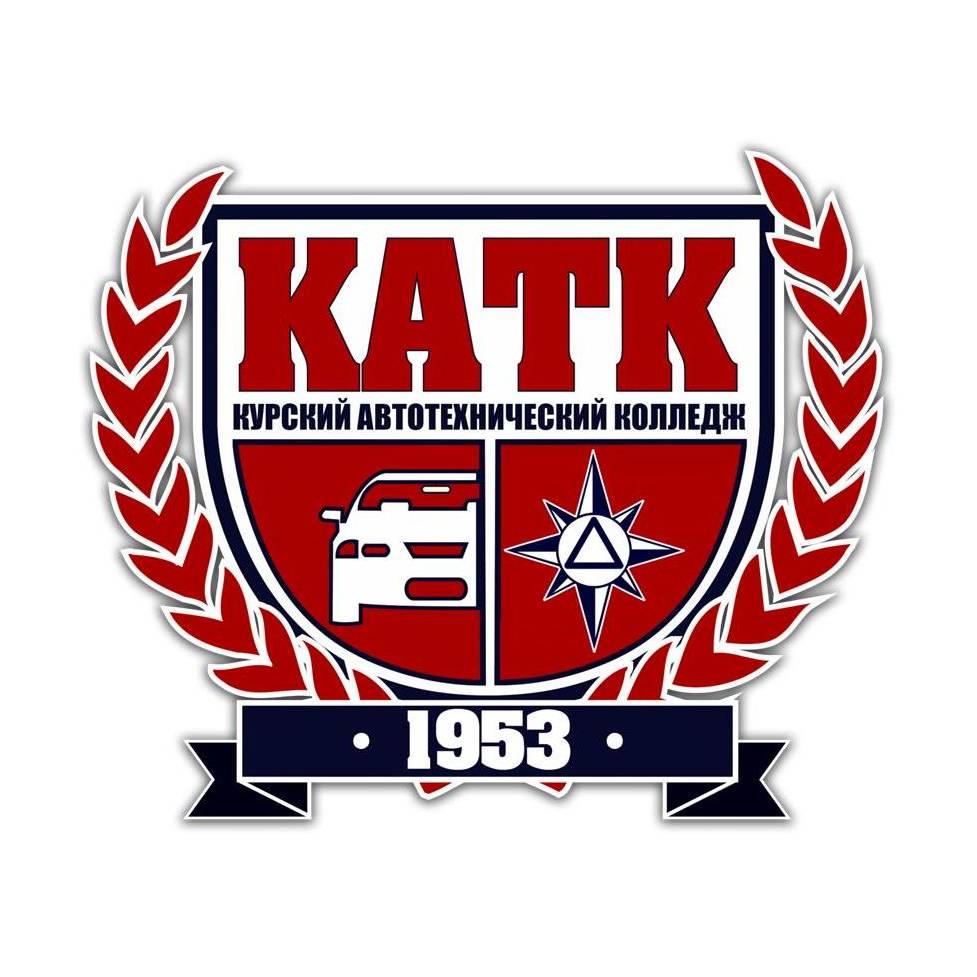 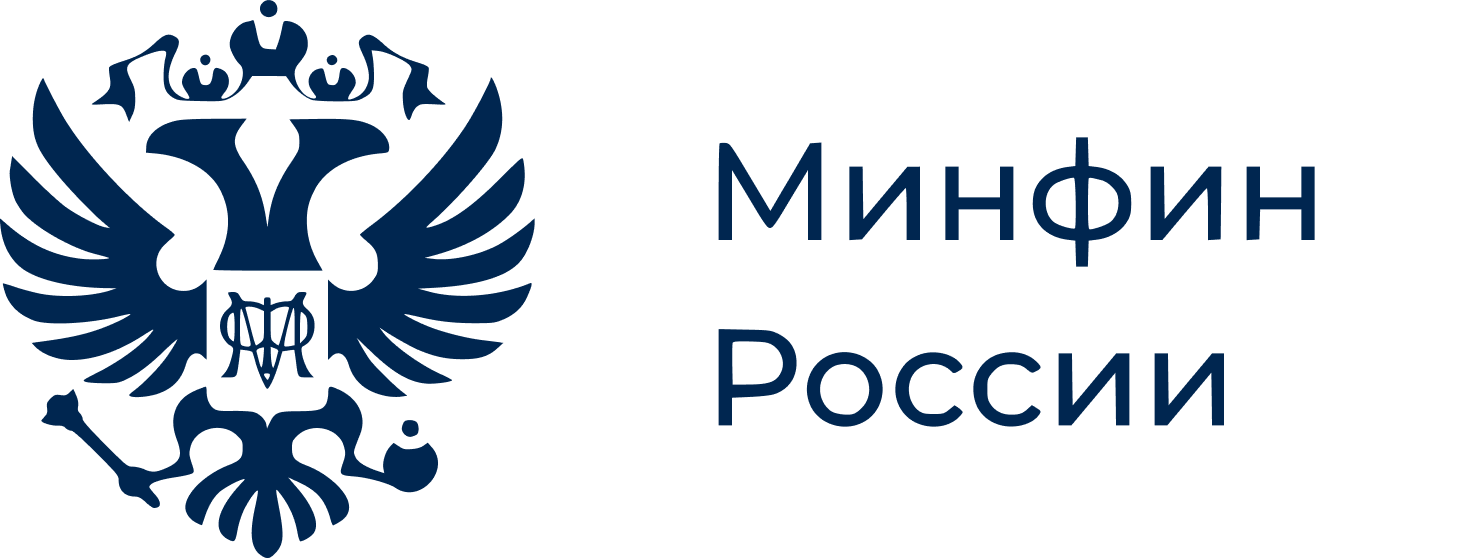 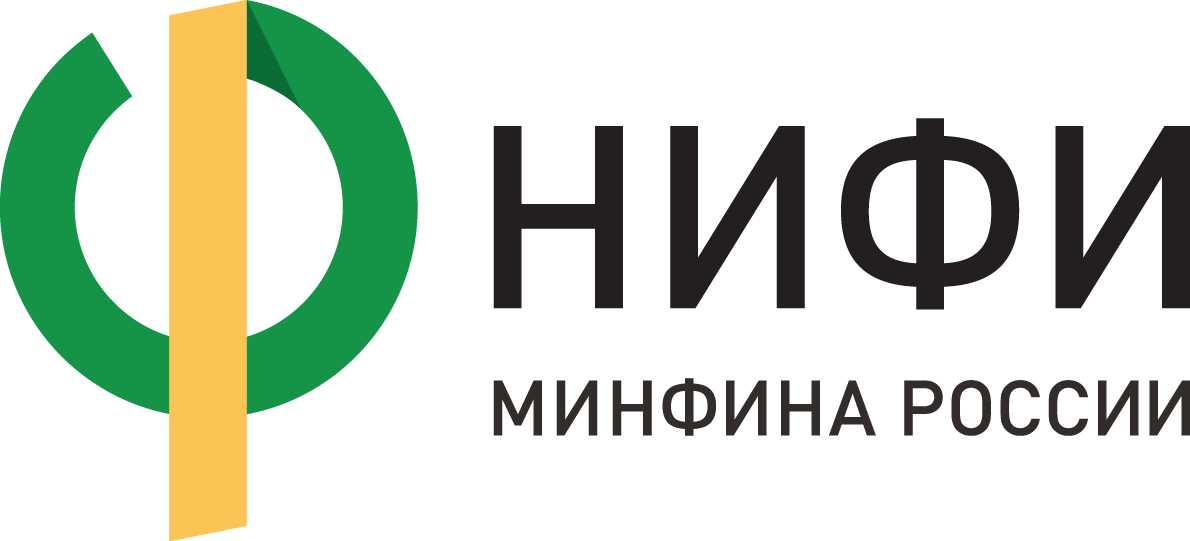 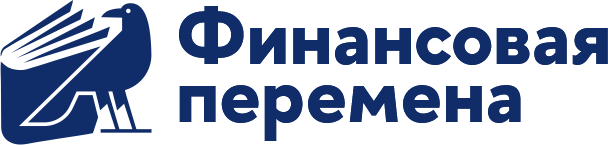 Рефлексия
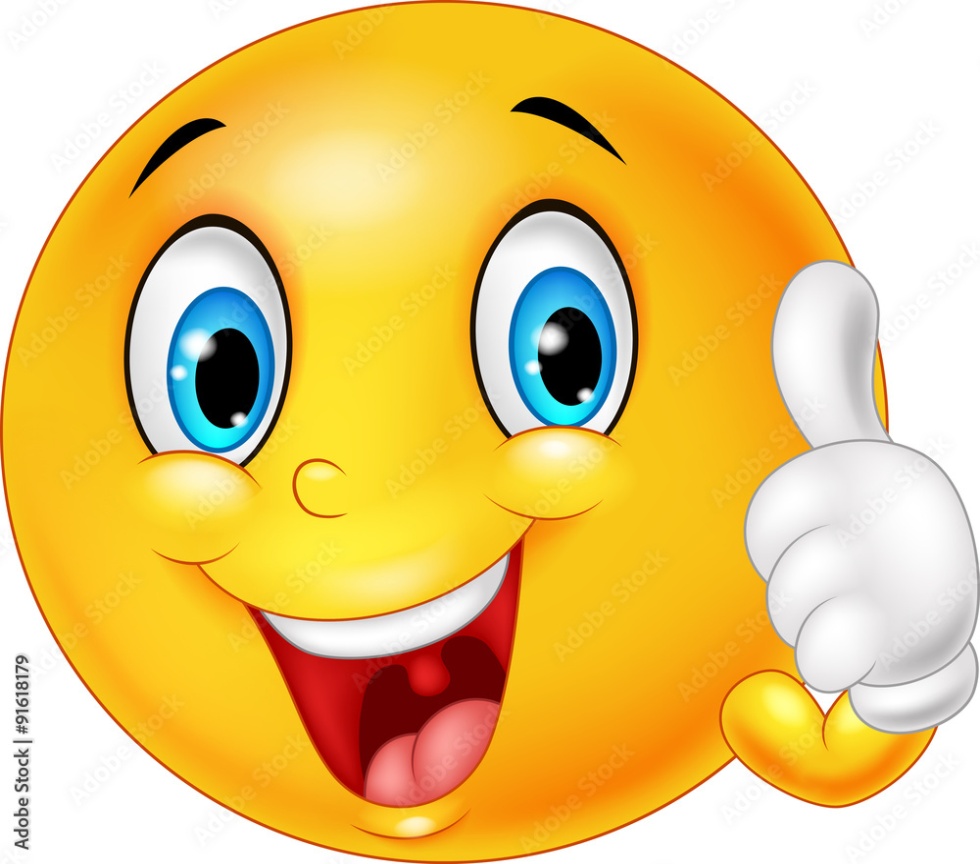 Эксперты подводят итоги игры
По итогам занятия рекомендуется вам вместе с родителями создать буклет «Советы покупателю», используя полученные знания для помощи друзьям, соседям и близким. Студенты выражают свое отношение к мероприятию